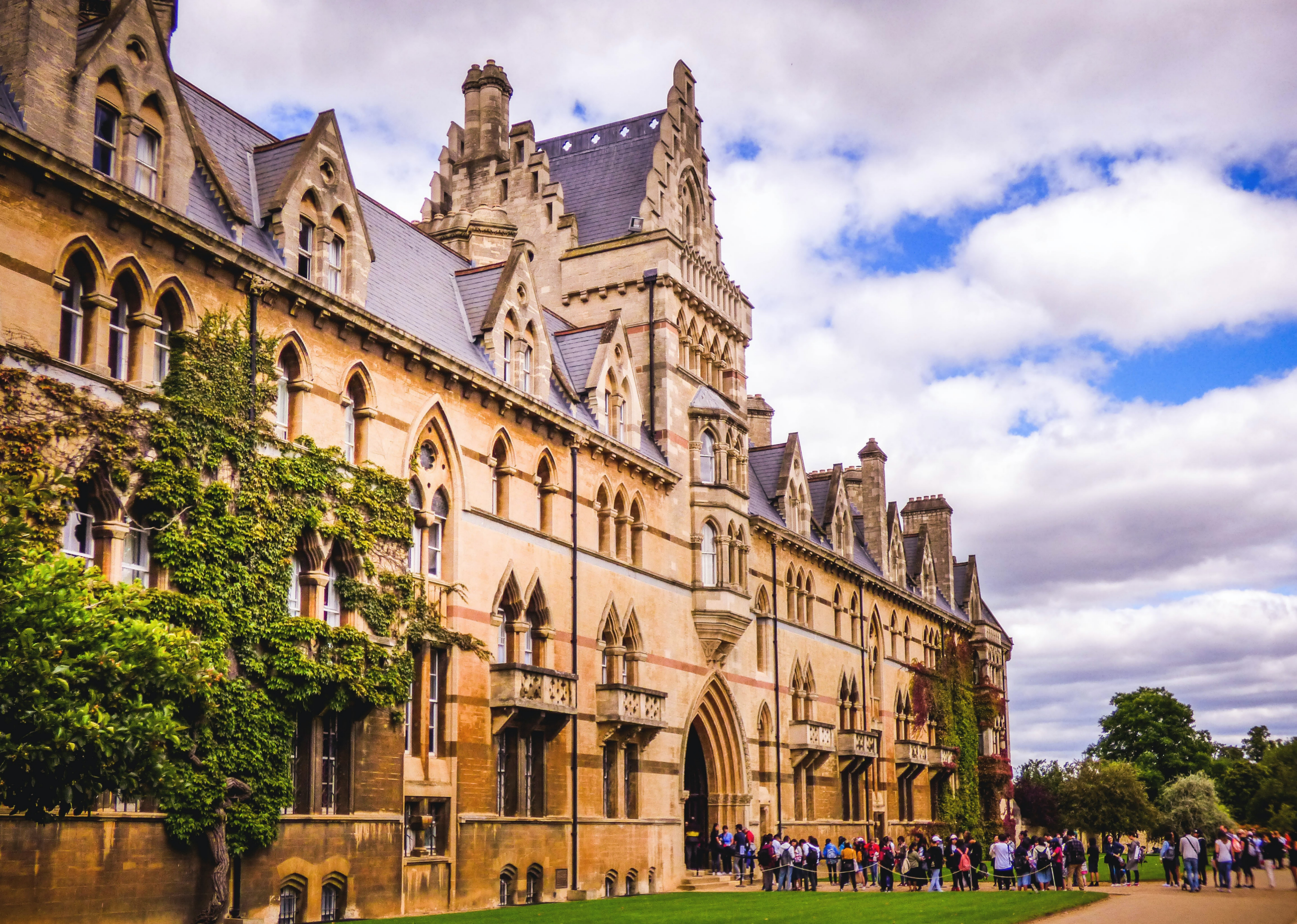 Pre Medical School
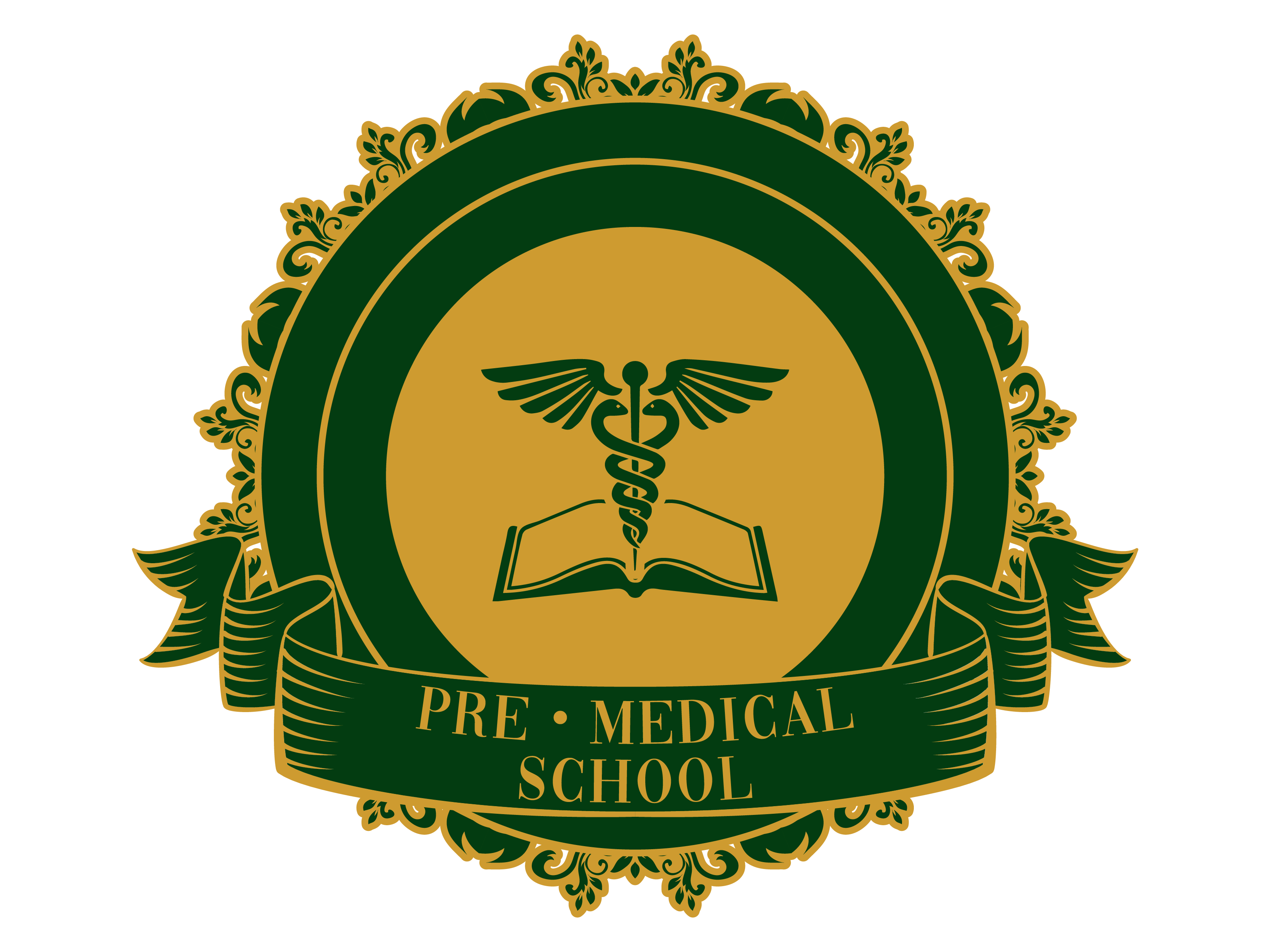 Mrs Neringa Smalstiene
Dr Dean Eggitt
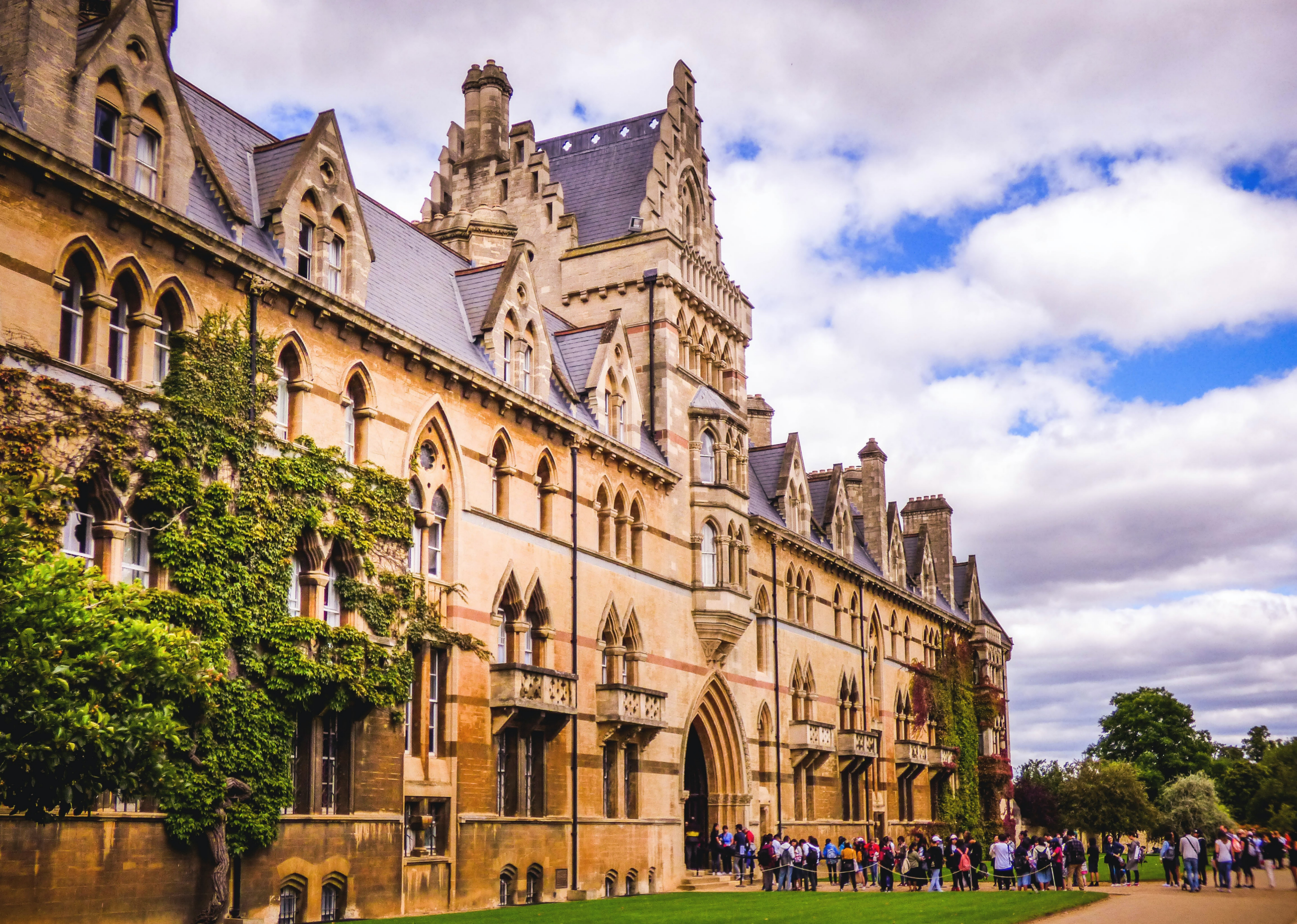 Module 4 - Neurology
Brain
Toilets
Toilets are situated

Fire Safety
No fire drill is expected
The fire alarm is a continuous bell
The fire exit is situated

Safeguarding
Concerns should be reported to Mrs Neringa or Dr Dean
Please notify us immediately if you have symptoms of Covid-19
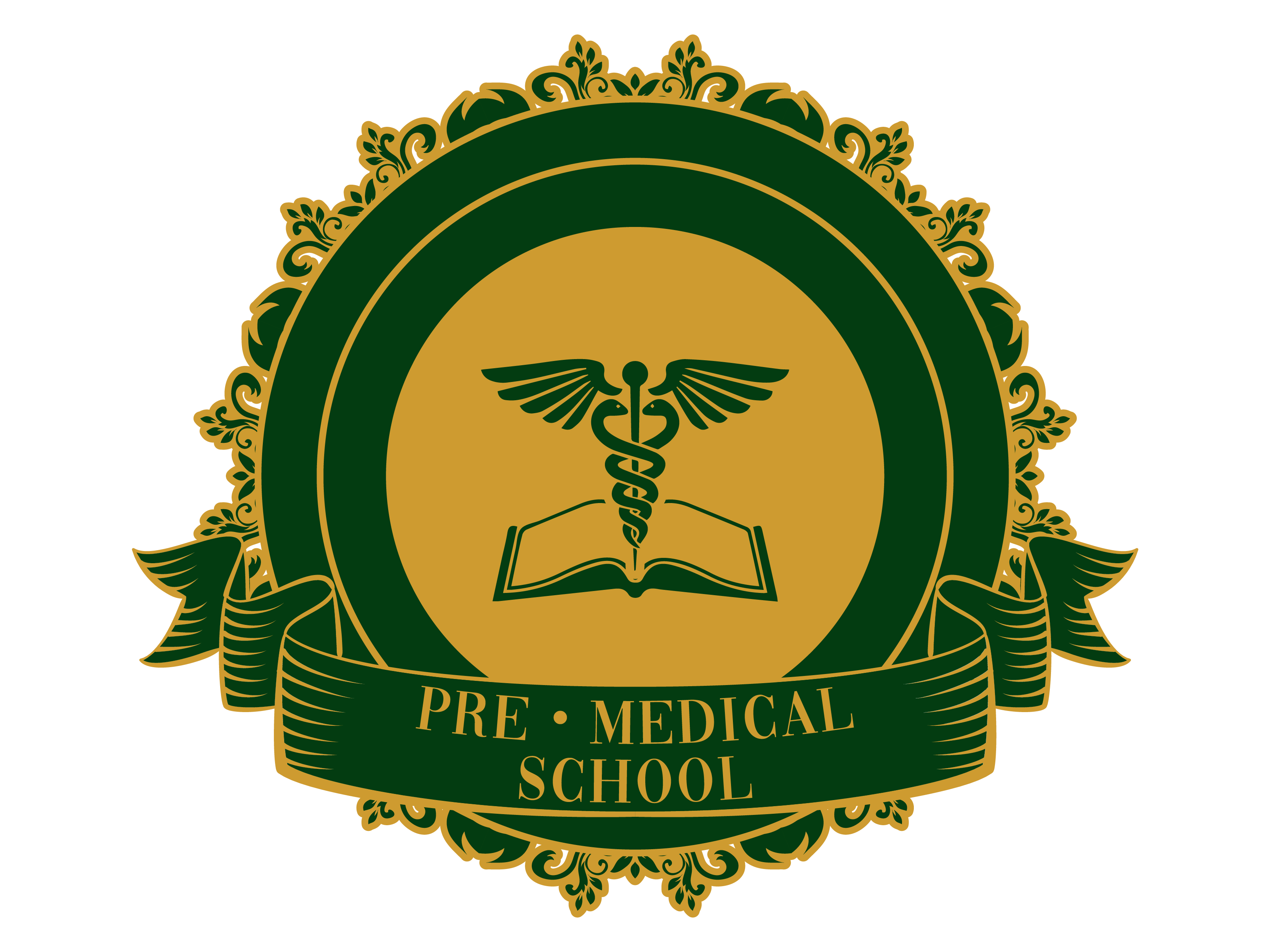 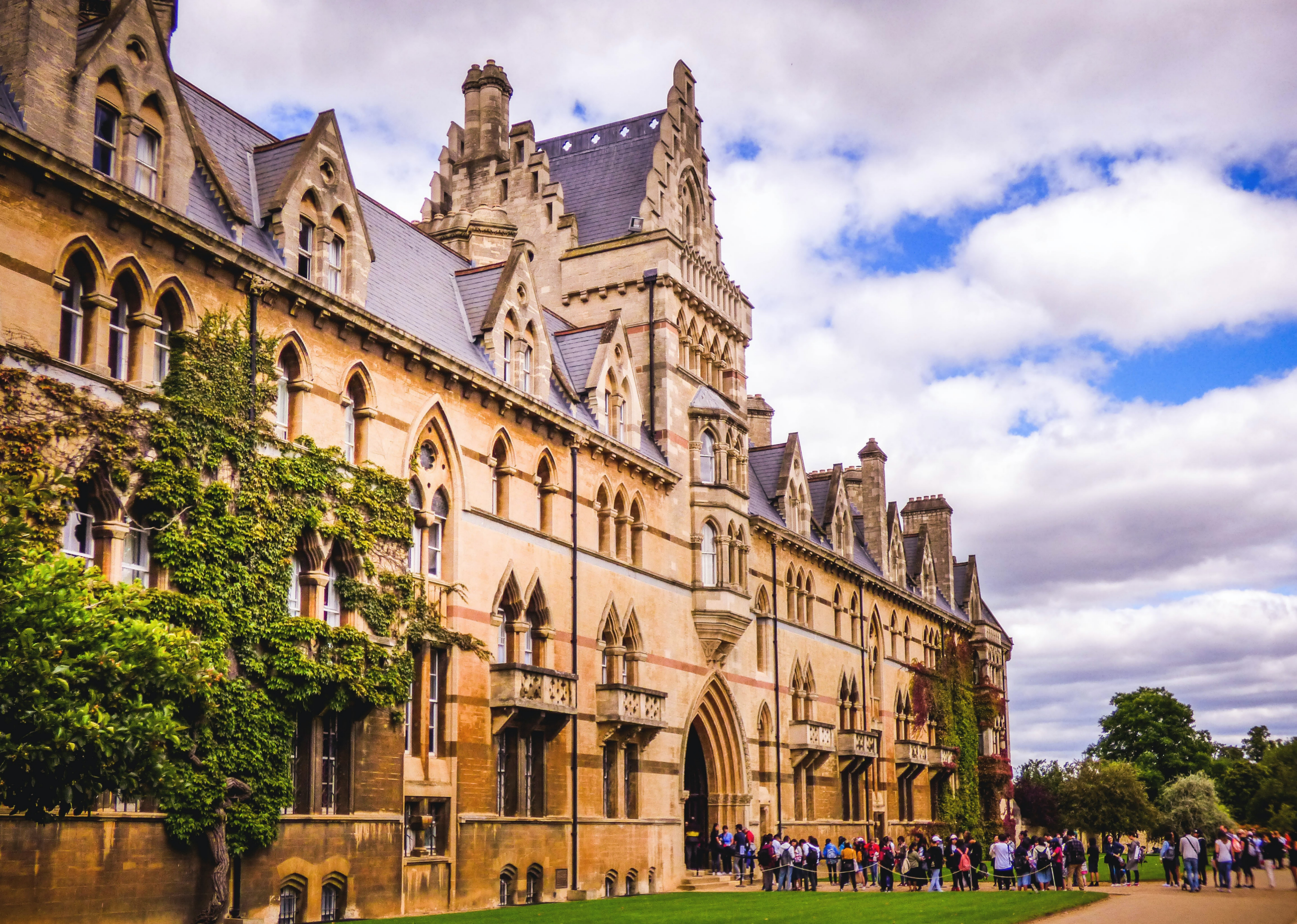 Module 4 - Neurology
Brain
Part 1 - Learning Objectives
Describe
The form and function of the brain
The form and function of the meninges
The blood supply of the brain
The regions of the brain and their functions
The cranial nerves
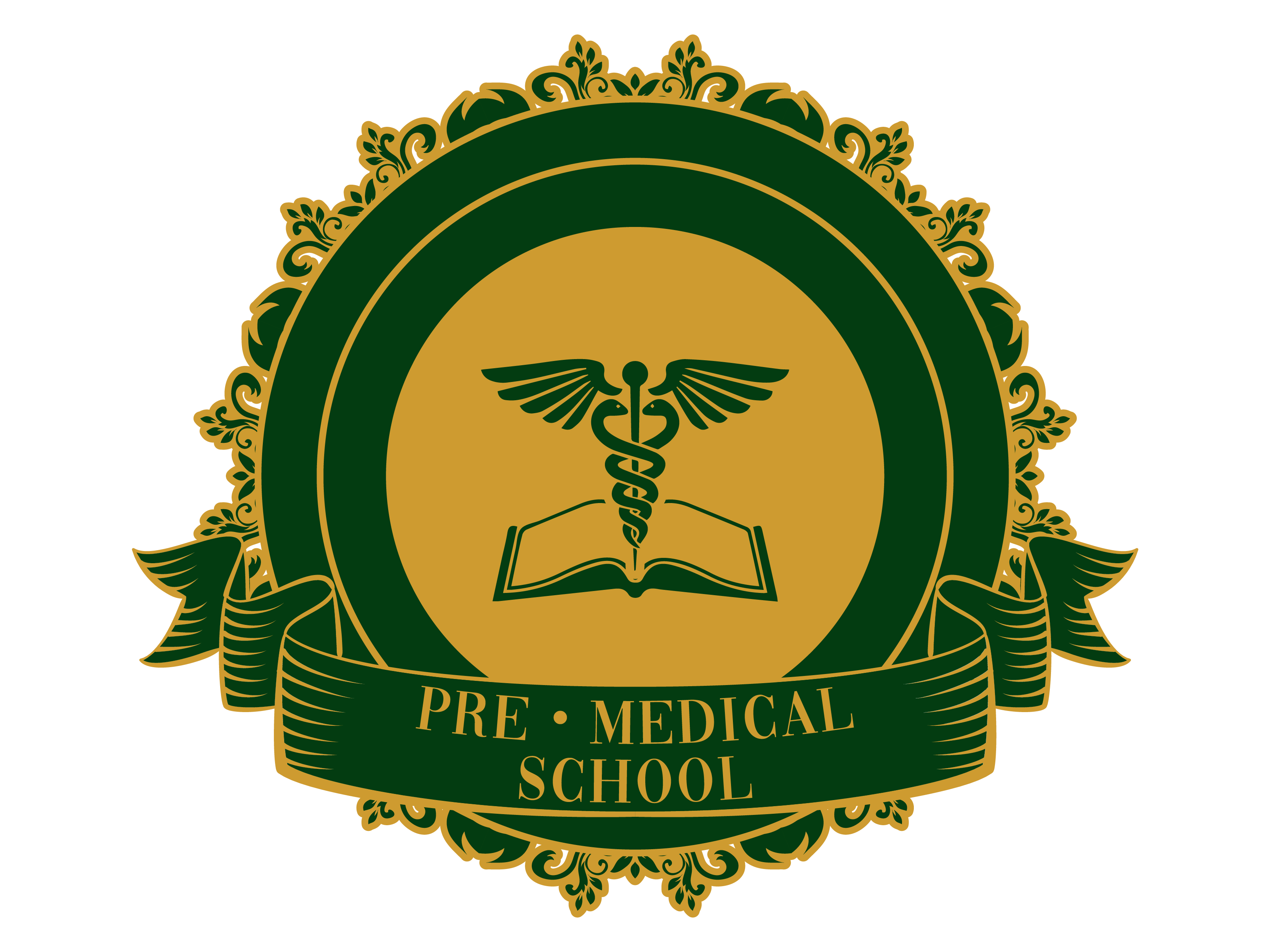 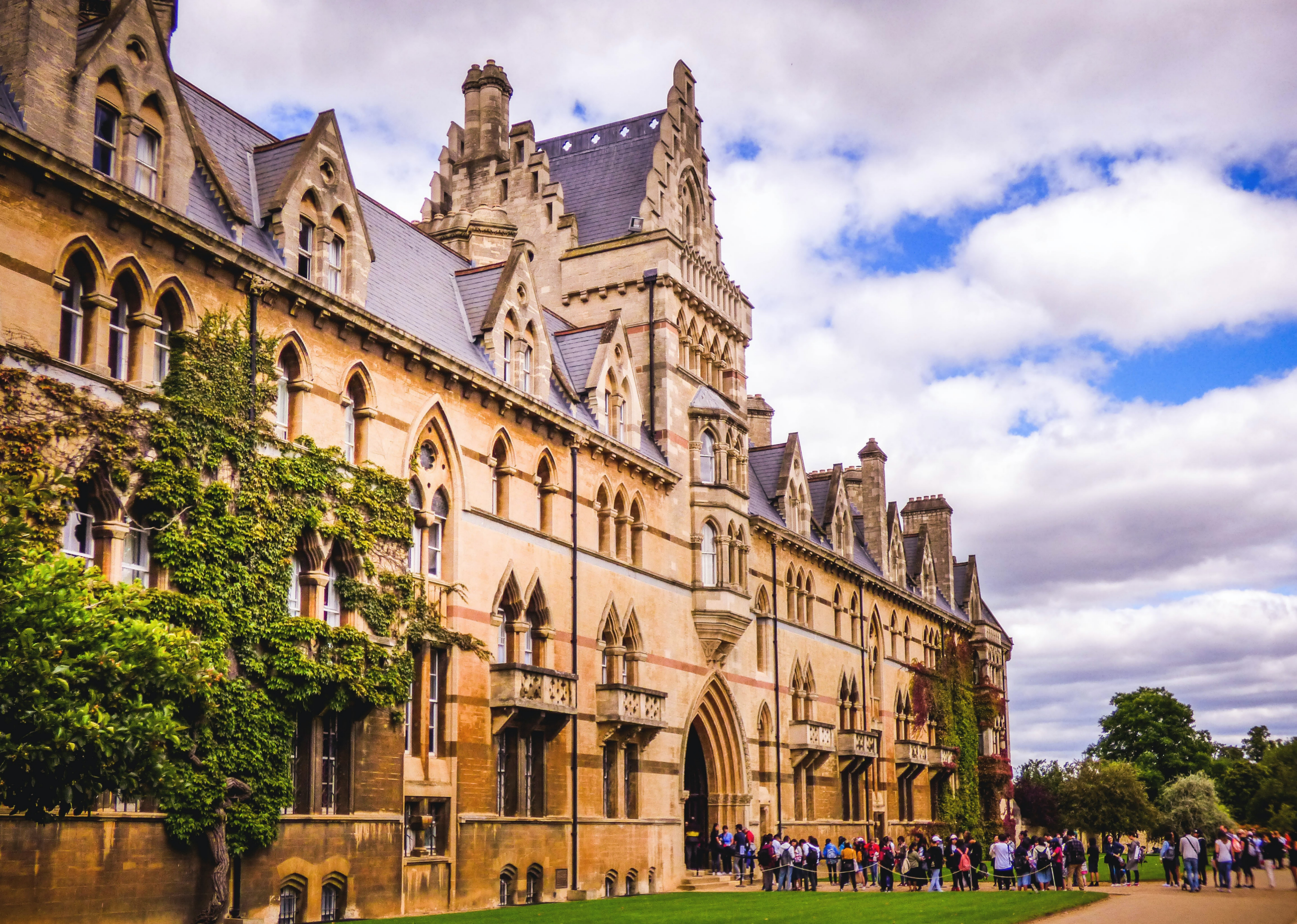 Module 4 - Neurology
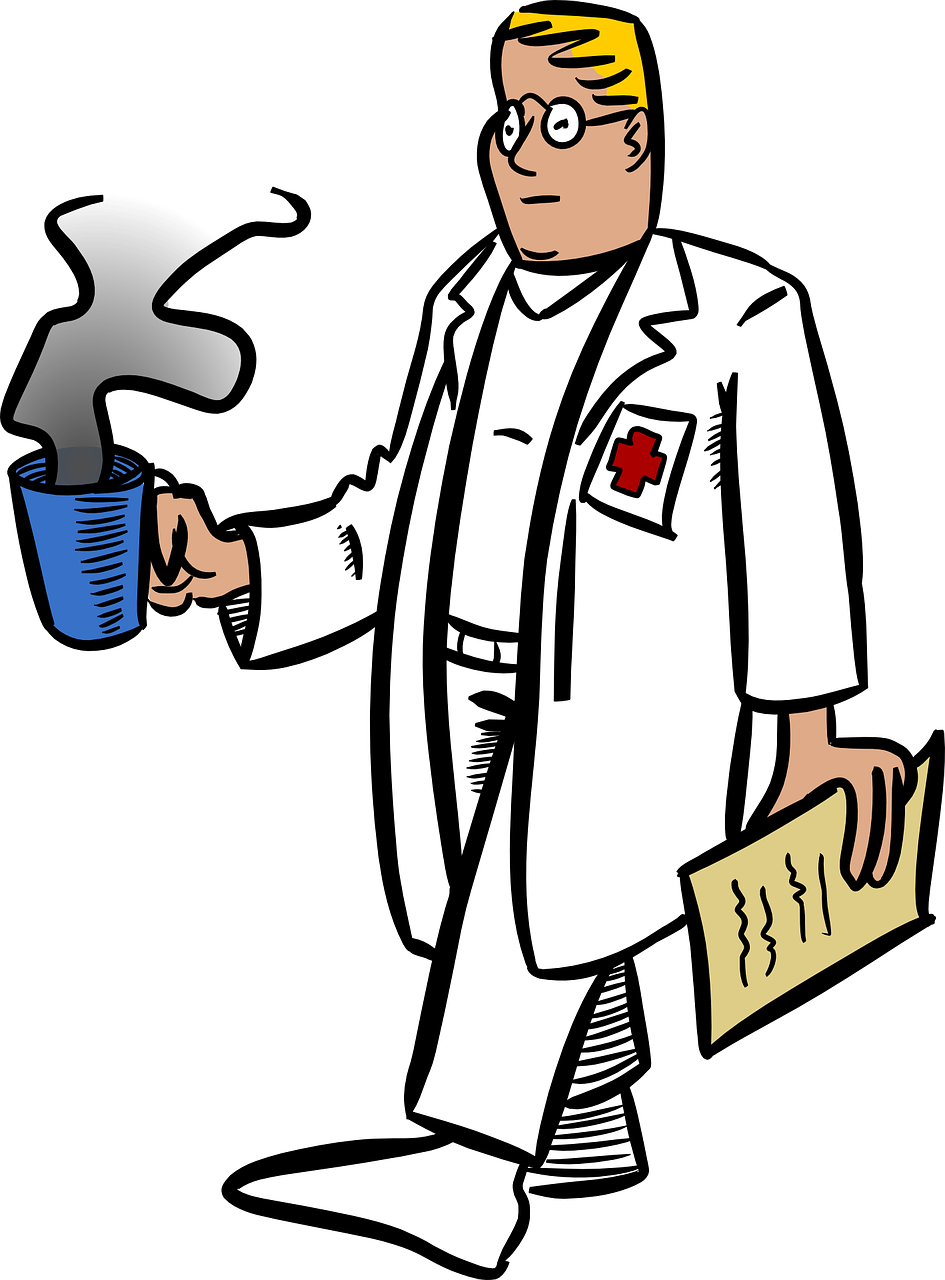 The role of the Doctor
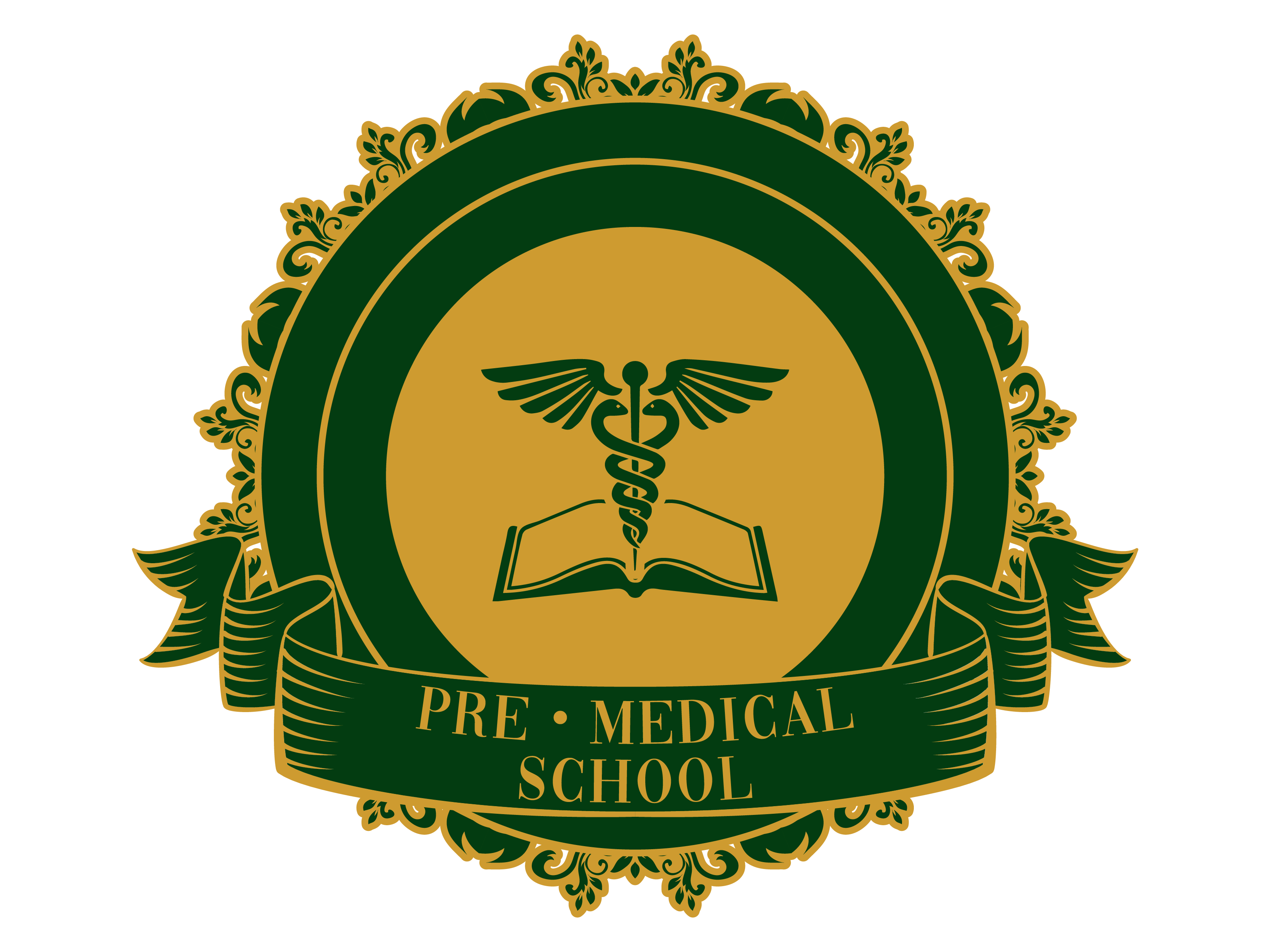 [Speaker Notes: Neurology
Medical speciality
9 years

Neurosurgeon
Surgical speciality
10 years

Both very competitive
Usually requires a period of research]
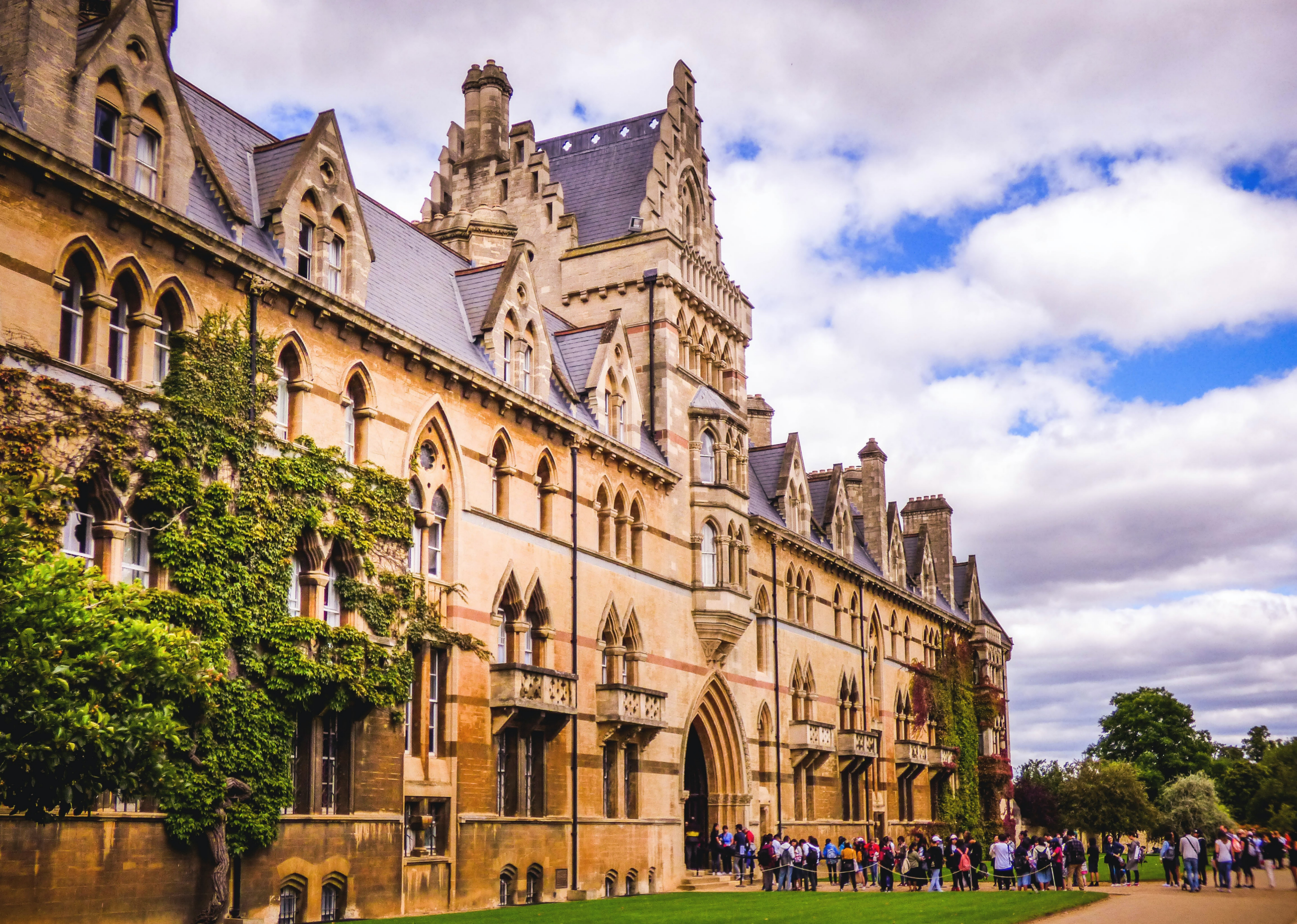 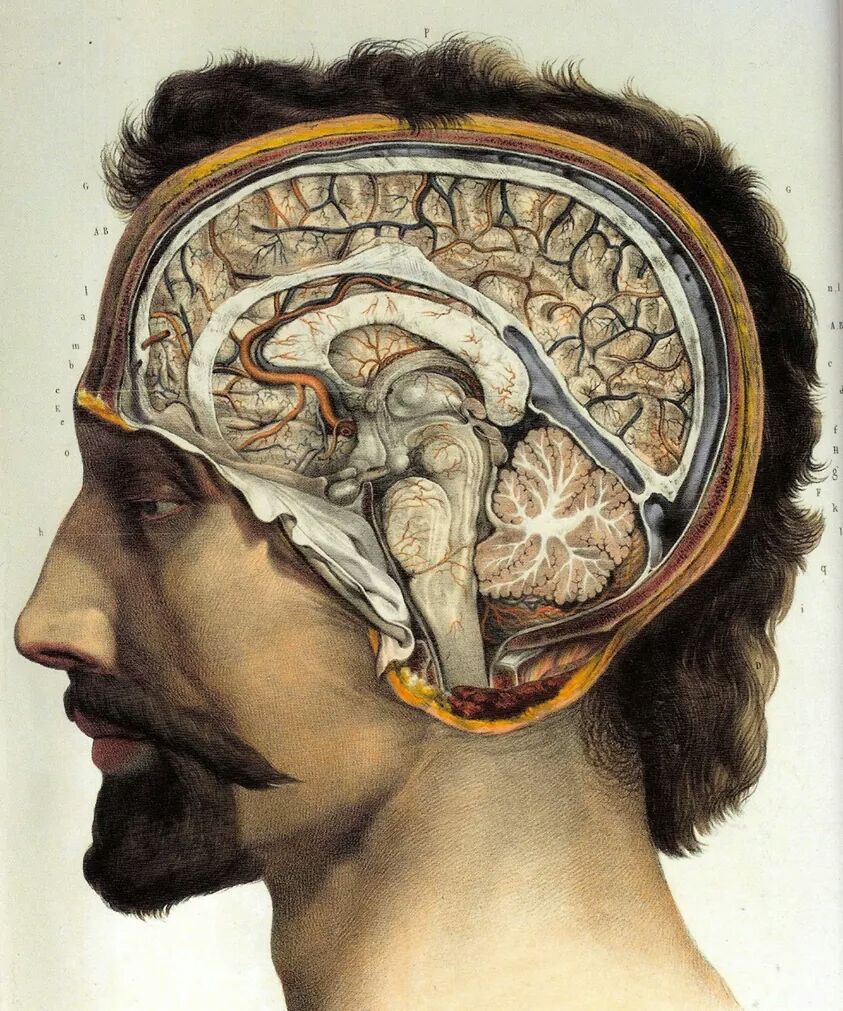 Module 4 - Neurology
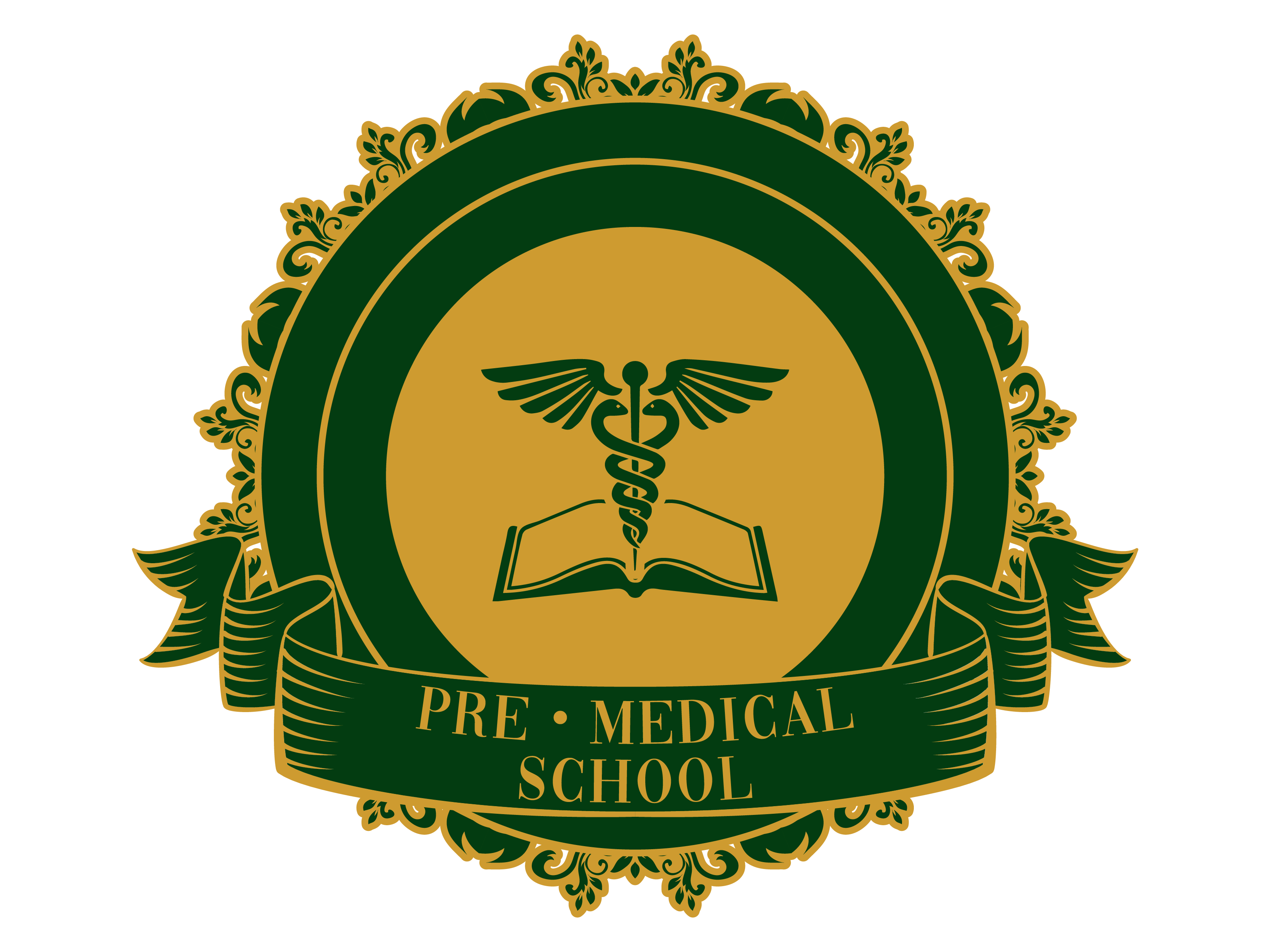 By Erald Mecani - Own work, CC BY-SA 3.0, https://commons.wikimedia.org/w/index.php?curid=35272026
[Speaker Notes: What is the brain?
Collection of nerves, glial cells and blood vessels
Nerves - send electric signals
Glial cells – supportive connecting cells that provide protection and nutrition to the nerves

Brain is plastic.  Lots of spare unused  nerves at birth, waiting to be assigned a function.  
Reads, writes, and re-writes through life.
Nerves change connections depending upon frequency of that connection used – if a connection is used a lot – it becomes “strong”.  If unused, it is re-assigned.

Can eventually runs out of functional nerves to be able to write new features]
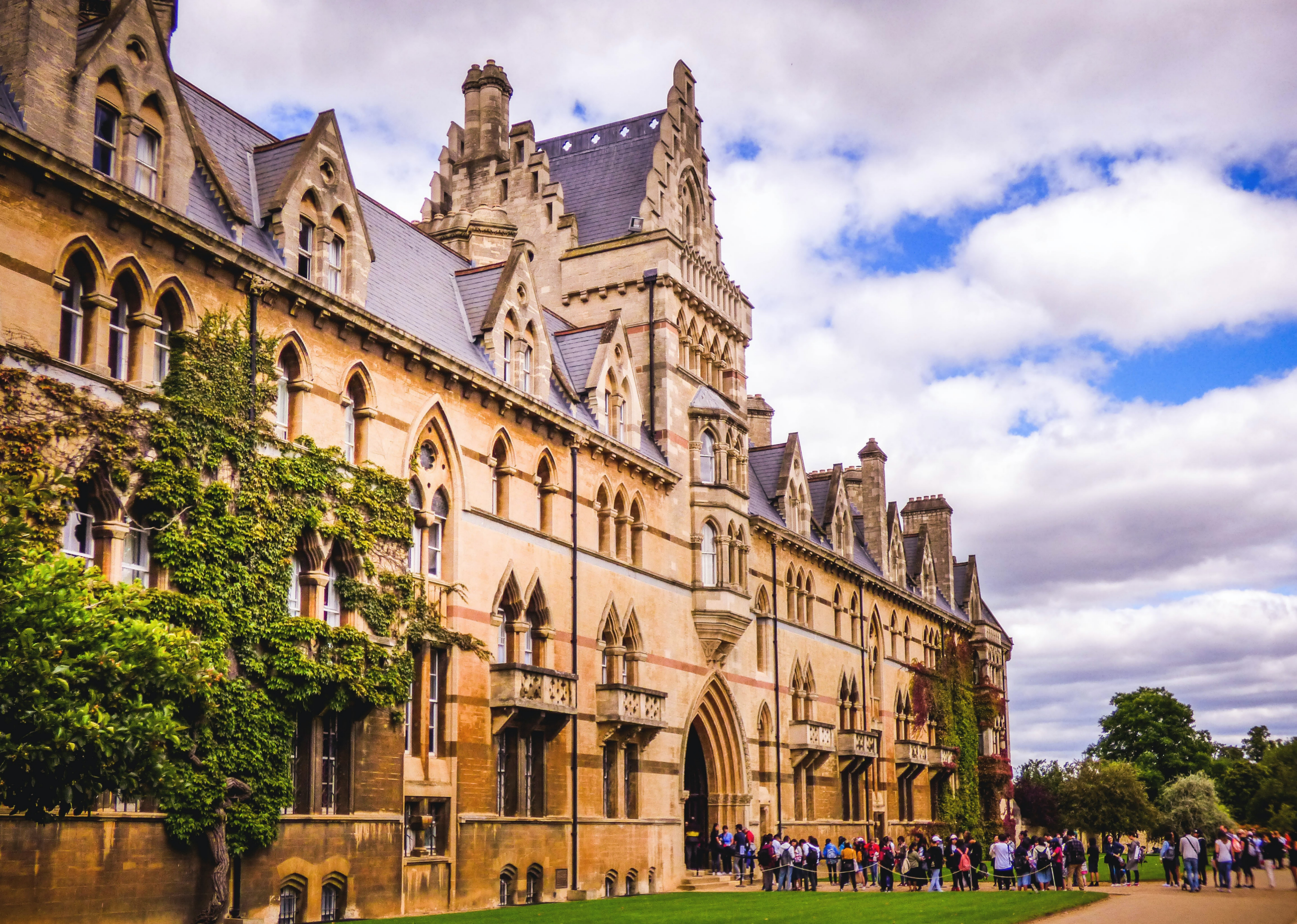 Module 4 - Neurology
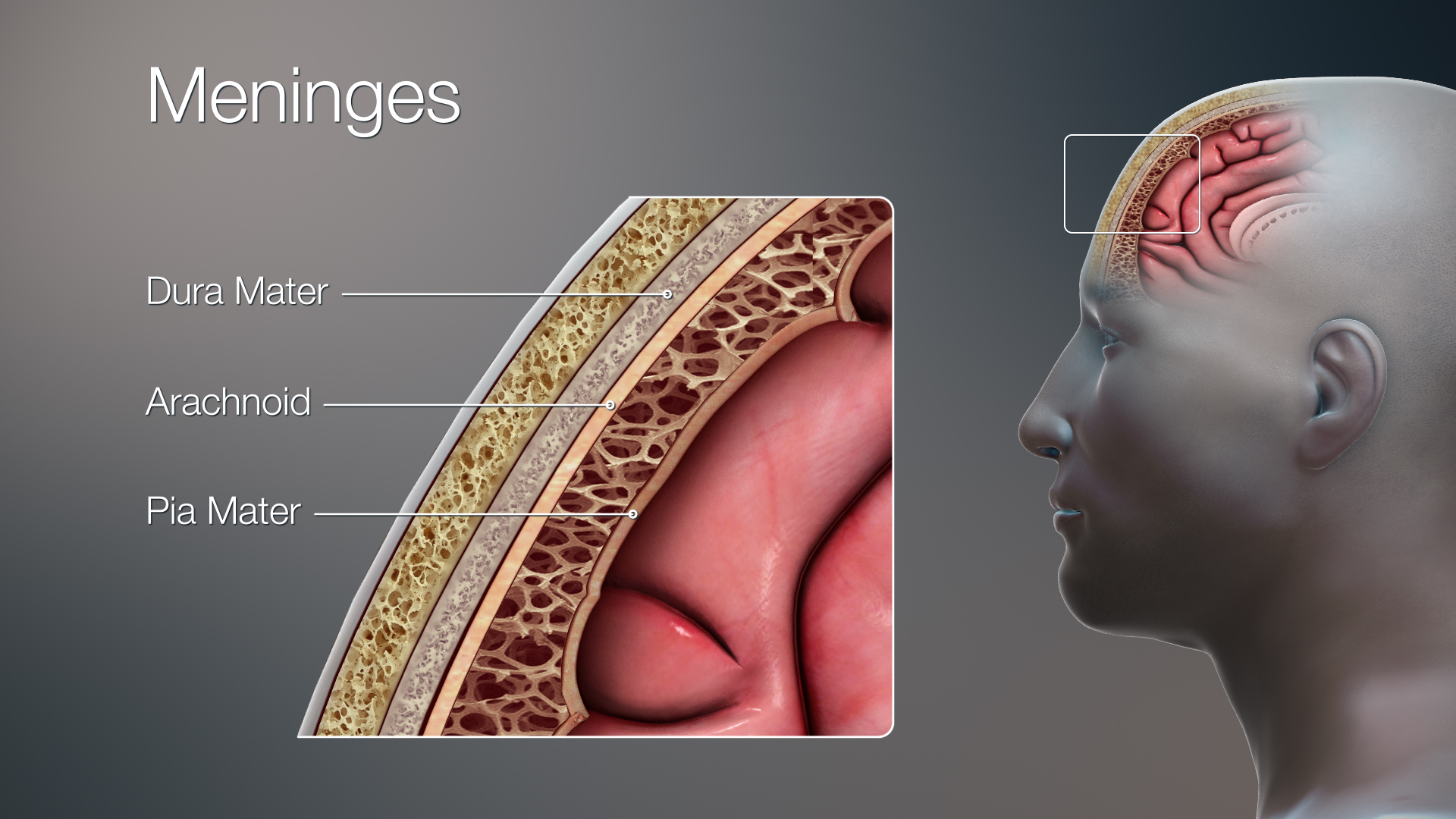 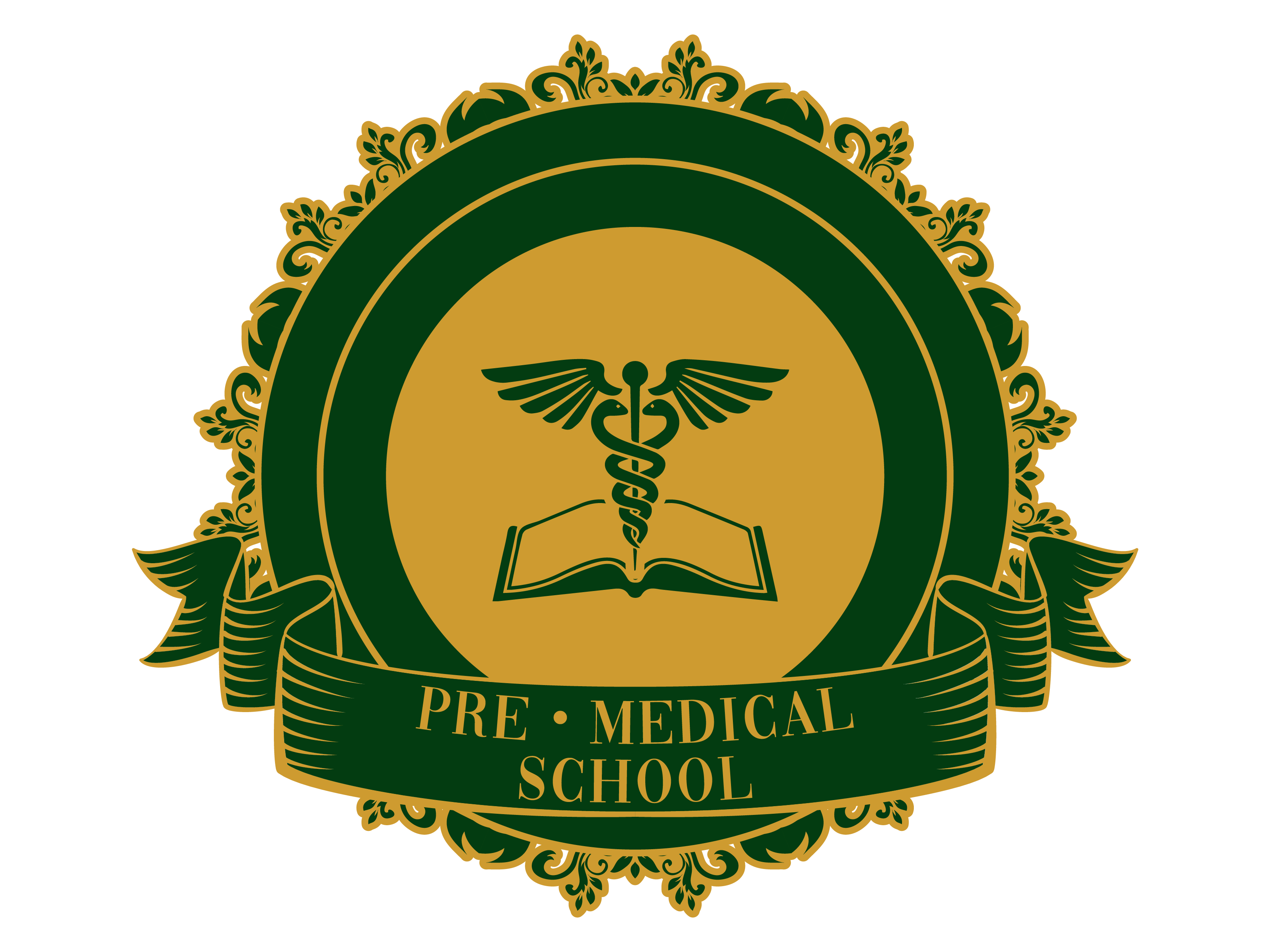 By https://www.scientificanimations.com
https://www.scientificanimations.com/wiki-images
[Speaker Notes: Meninges
D - dura
A - arachnoid
P – pia

Functions
- Encapsulate Cerebrospinal fluid
- trauma defence
- Support vessels]
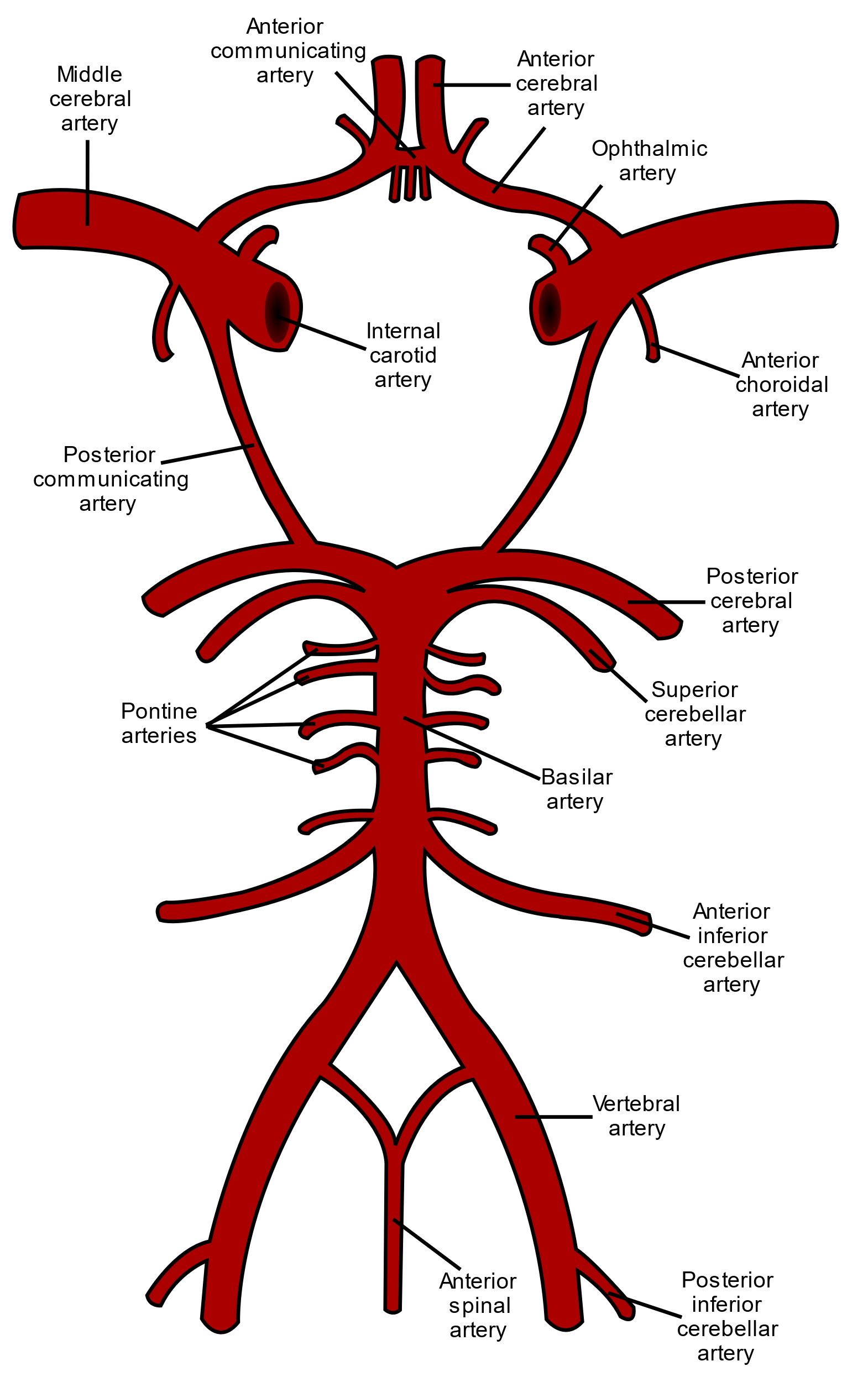 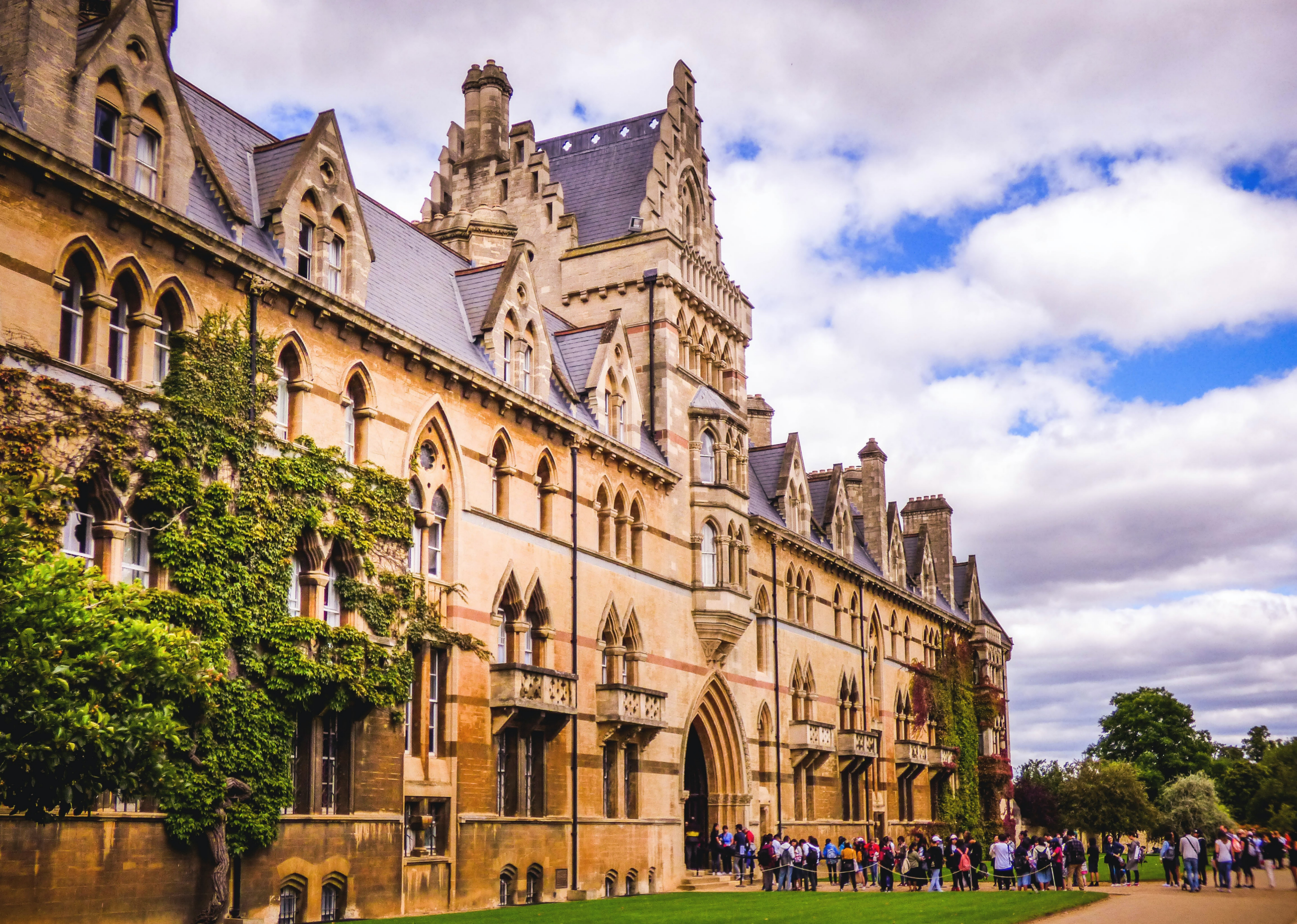 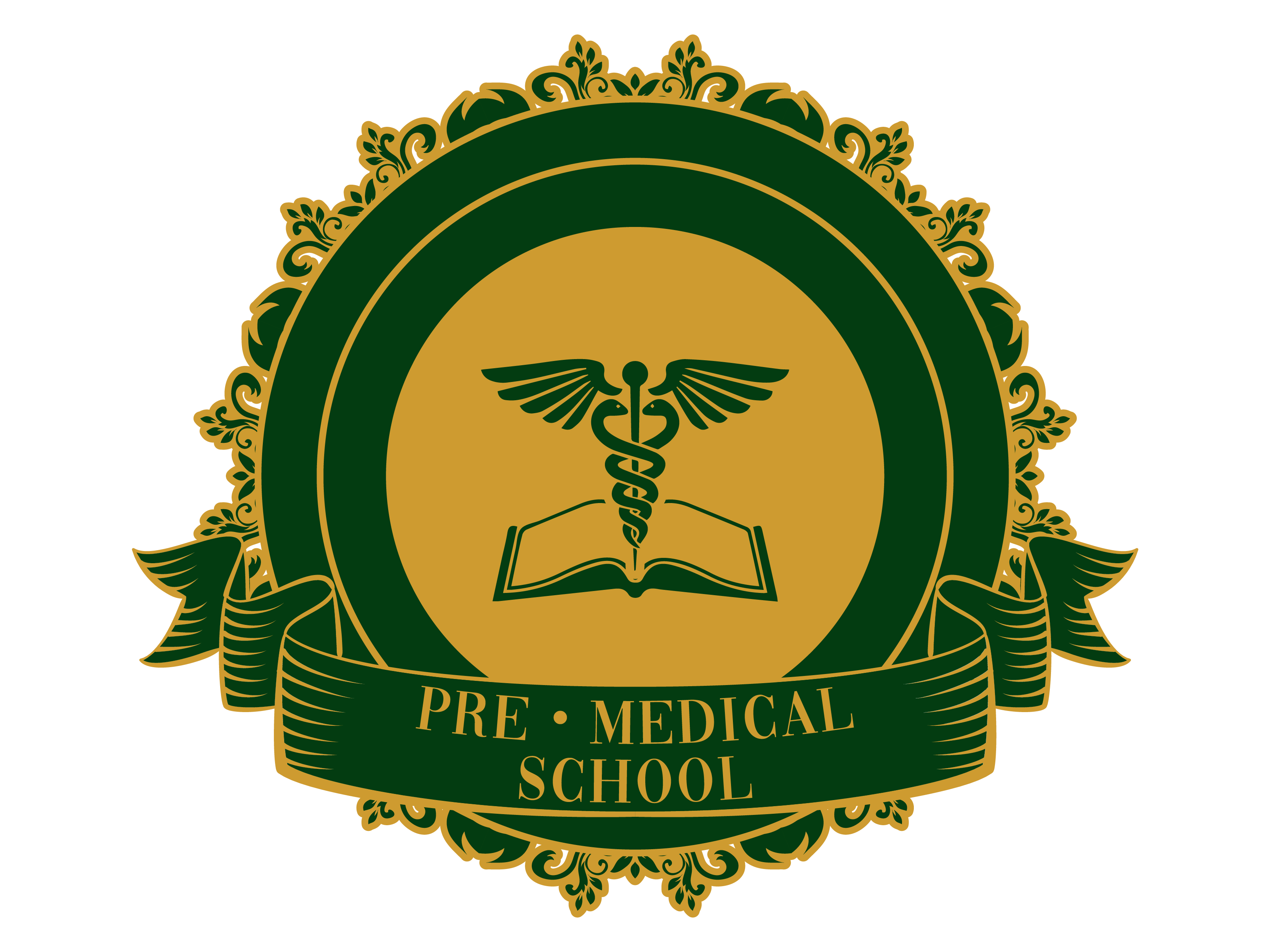 [Speaker Notes: Circle of Willis
Useful collection of arteries that allows redundant circulation in the brain
If one part is disconnected, the other parts should be able to supply
Anterior, and posterior circulations

Middle artery is NOT a part of the CIRCLE of willis]
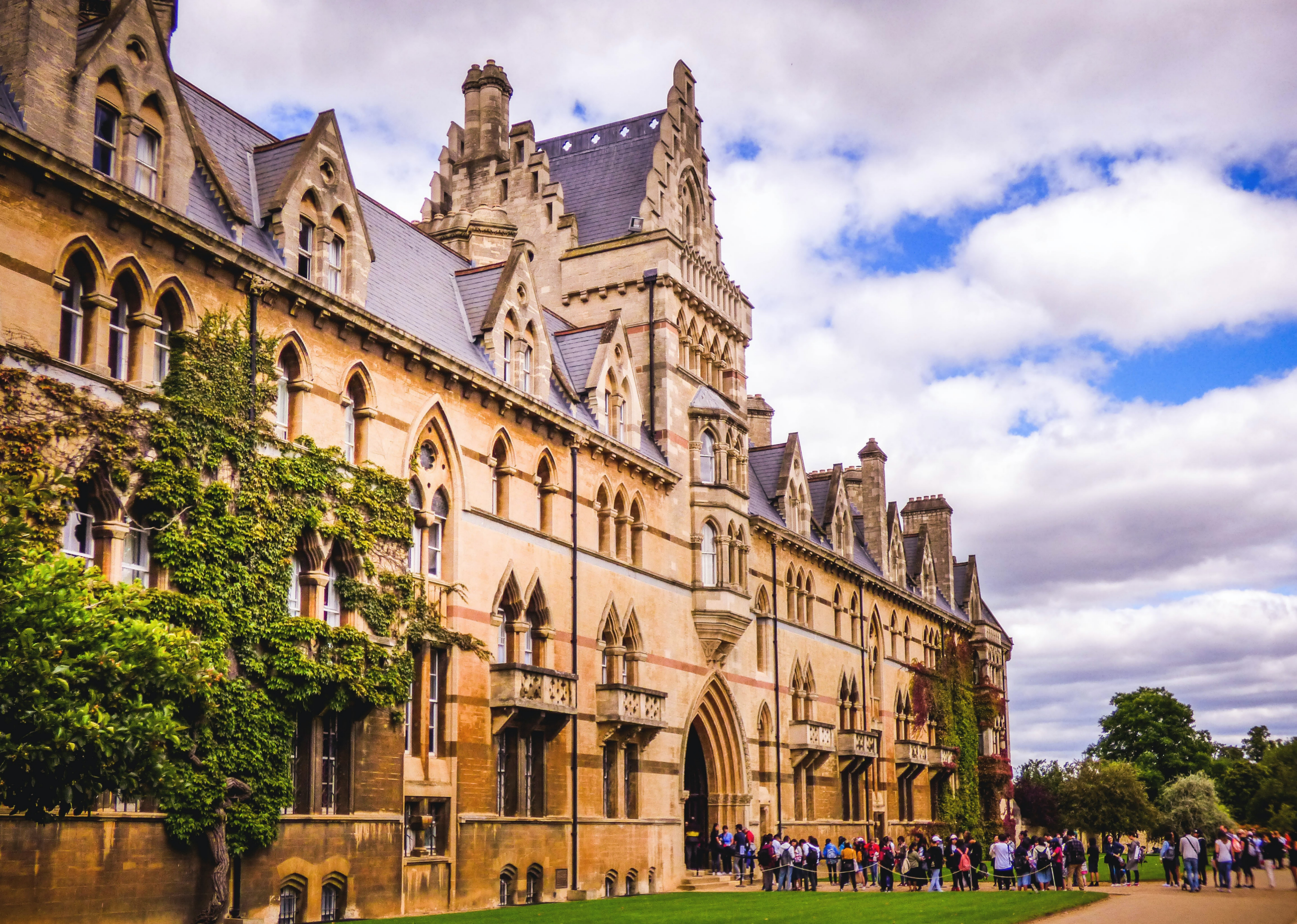 Module 4 - Neurology
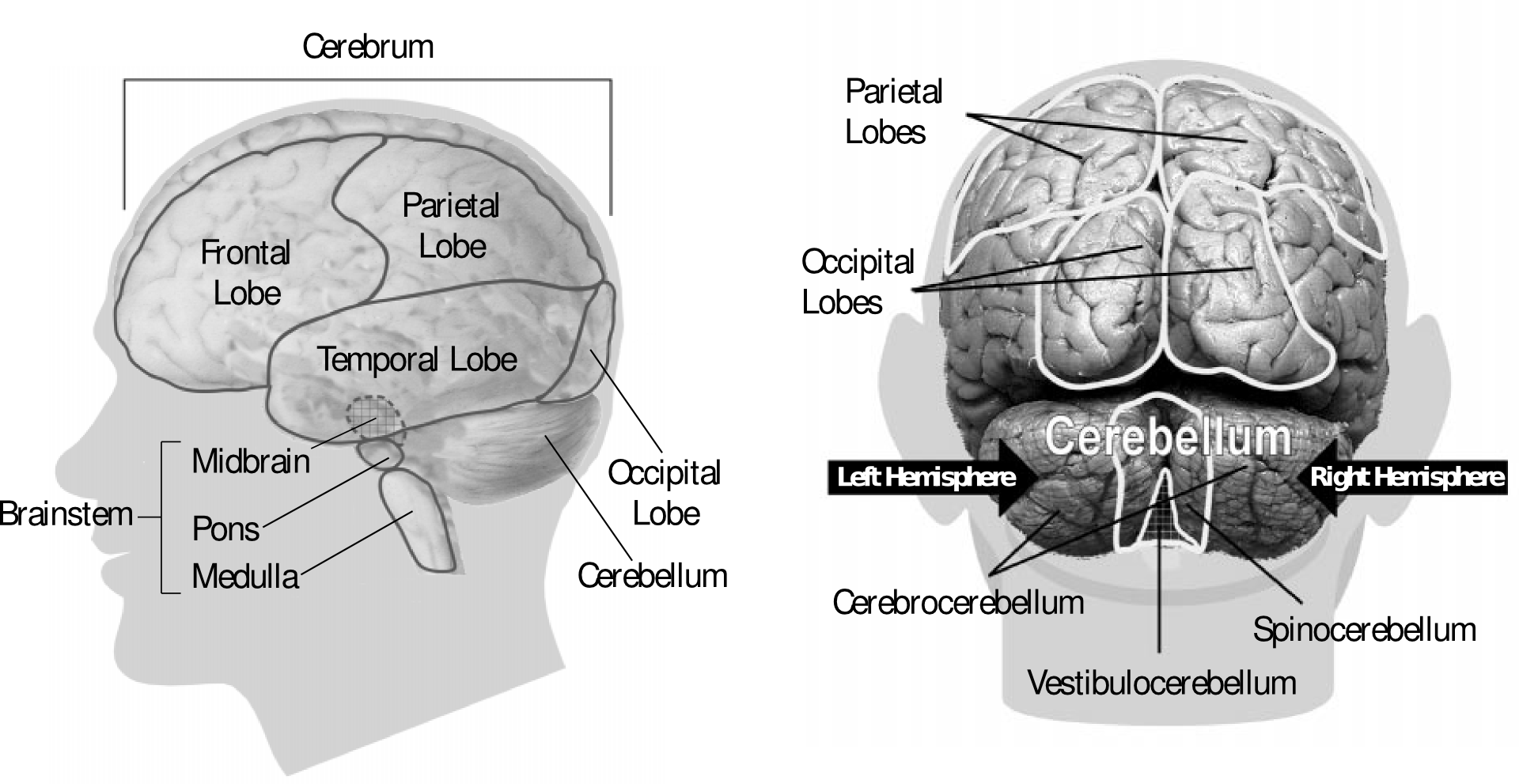 Brain
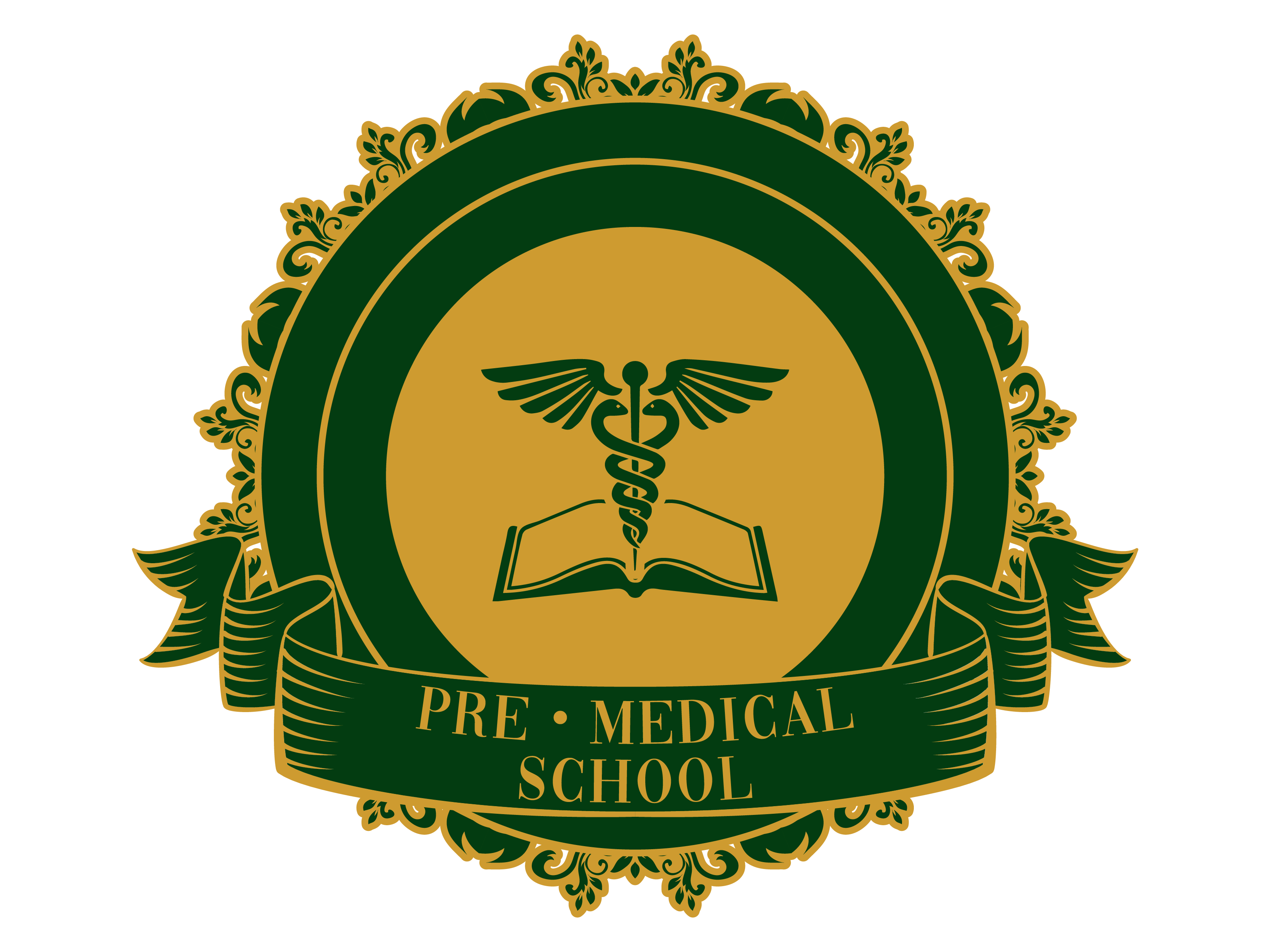 [Speaker Notes: Frontal – personality / speech

Parietal – sensory / language

Temporal – memory / sensory / language

Occipital – visual

Hypothalamus – homeostasis

Pituitary – coordination of hormone communication

Cerebellum – coordination of movement]
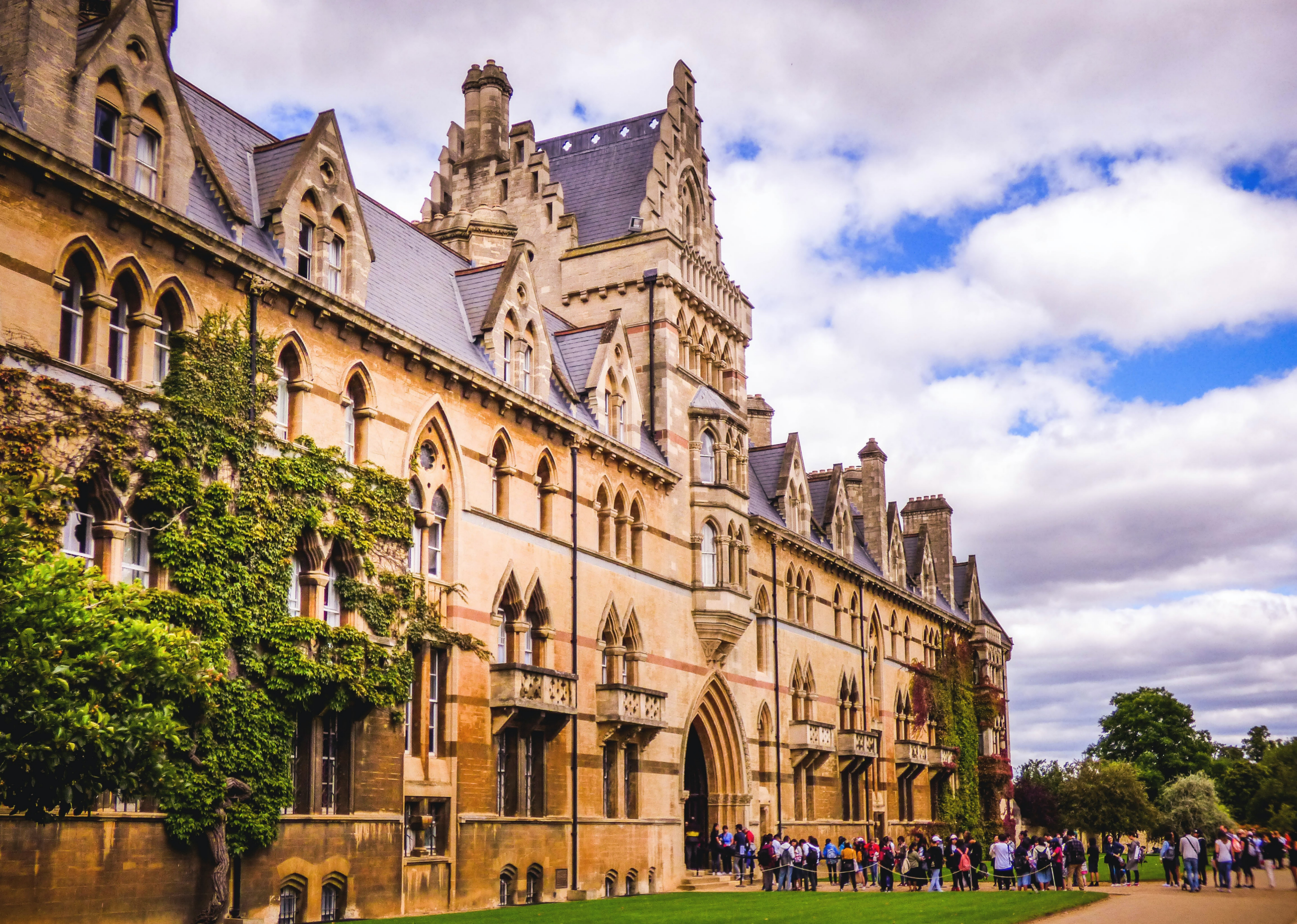 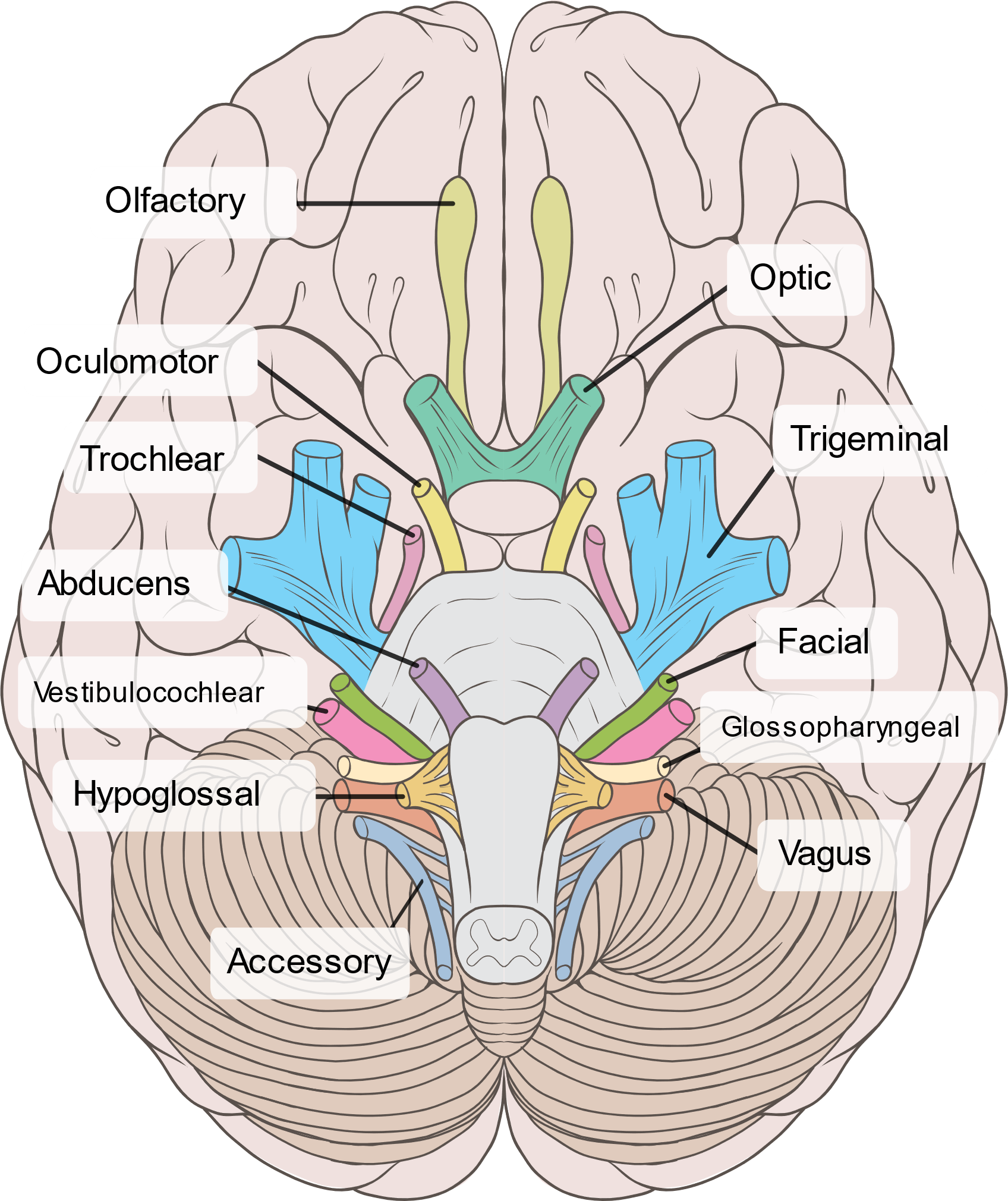 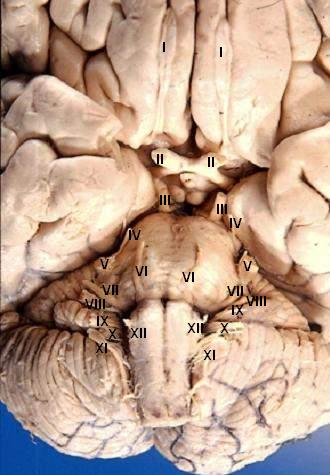 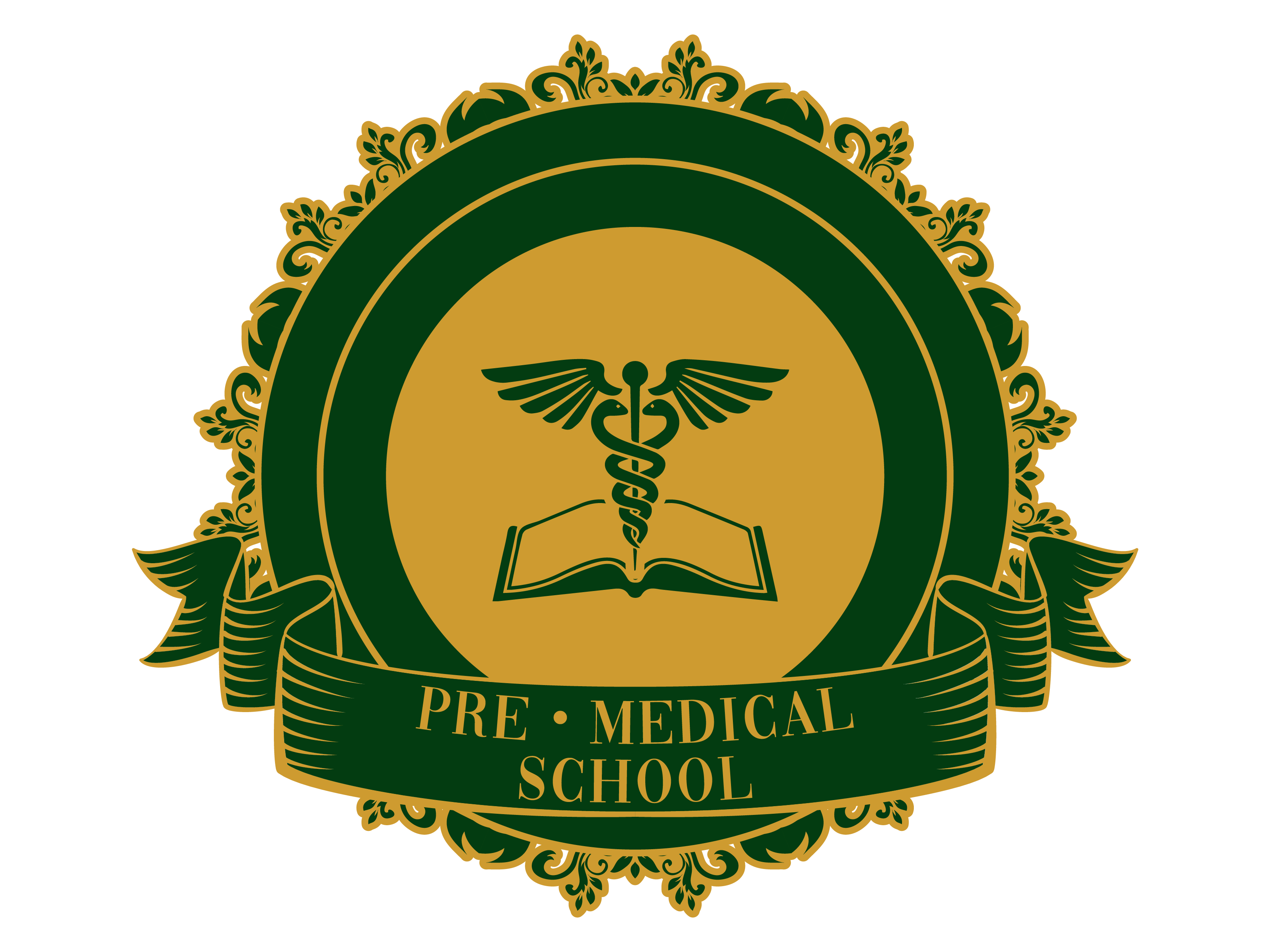 By John A Beal, PhDDep&#039;t. of Cellular Biology &amp; Anatomy, Louisiana State University Health Sciences Center Shreveport - http://www.healcentral.org/healapp/showMetadata?metadataId=40566 (Internet Archive of file description page), CC BY 2.5, https://commons.wikimedia.org/w/index.php?curid=891480

By Brain_human_normal_inferior_view_with_labels_en.svg: *Brain_human_normal_inferior_view.svg: Patrick J. Lynch, medical illustratorderivative work: Beaoderivative work: Dwstultz (talk) - Brain_human_normal_inferior_view_with_labels_en.svg, CC BY 2.5, https://commons.wikimedia.org/w/index.php?curid=15108118
[Speaker Notes: 1 – olfactory – smell

2 – optic – vision

3 – oculomotor – moves eyes.  Constrict pupils.  Moves upper eyelid.

4 – trochlear – move eyes

5 – trigeminal – sensation of face / cornea. Muscles used when eating

6 – abducens – move eyes

7 – facial – facial movement. Some taste.  Tear and salivary glands.

8 – vestibulocochlear – hearing and balance

9 – glossopharyngeal – sensation in mouth.  Salivary glands

10 – vagus – autonomic function.  Sensation of larynx / pharynx.  Vocal cords.  Swallowing

11 – accessory – neck and shoulder muscles

12 – hypoglossal – movements of tongue]
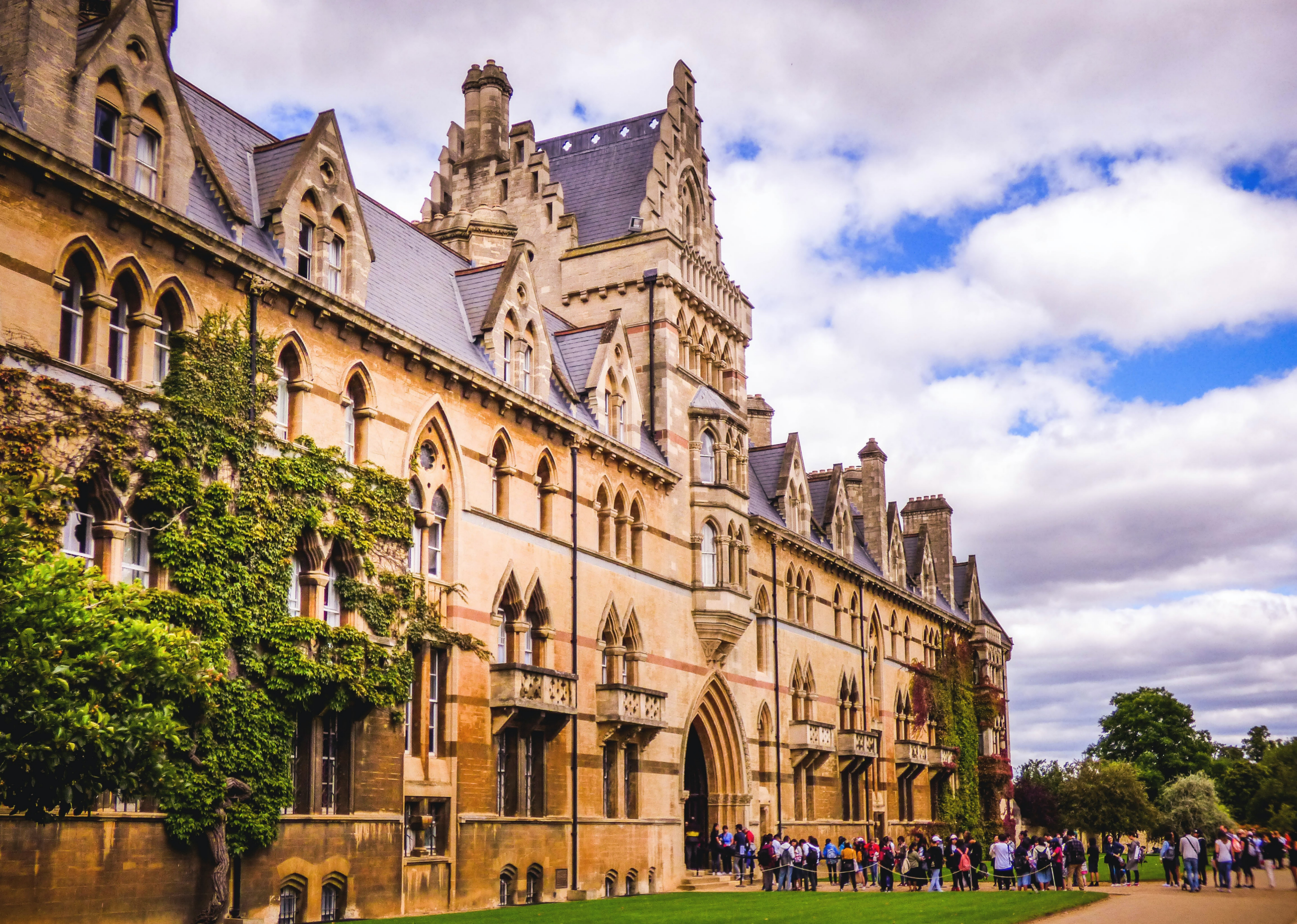 Interval
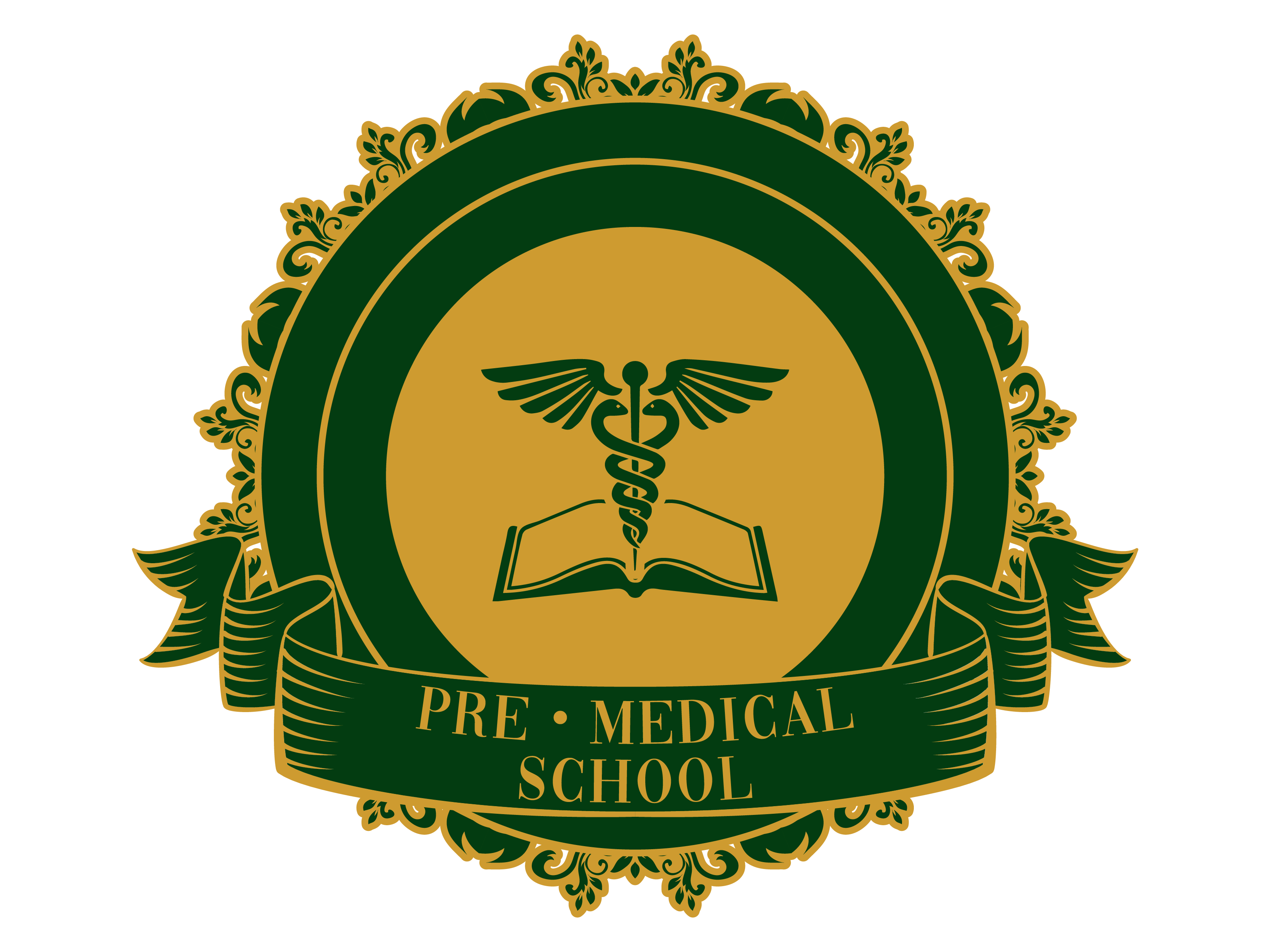 [Speaker Notes: Interval
15 minute break]
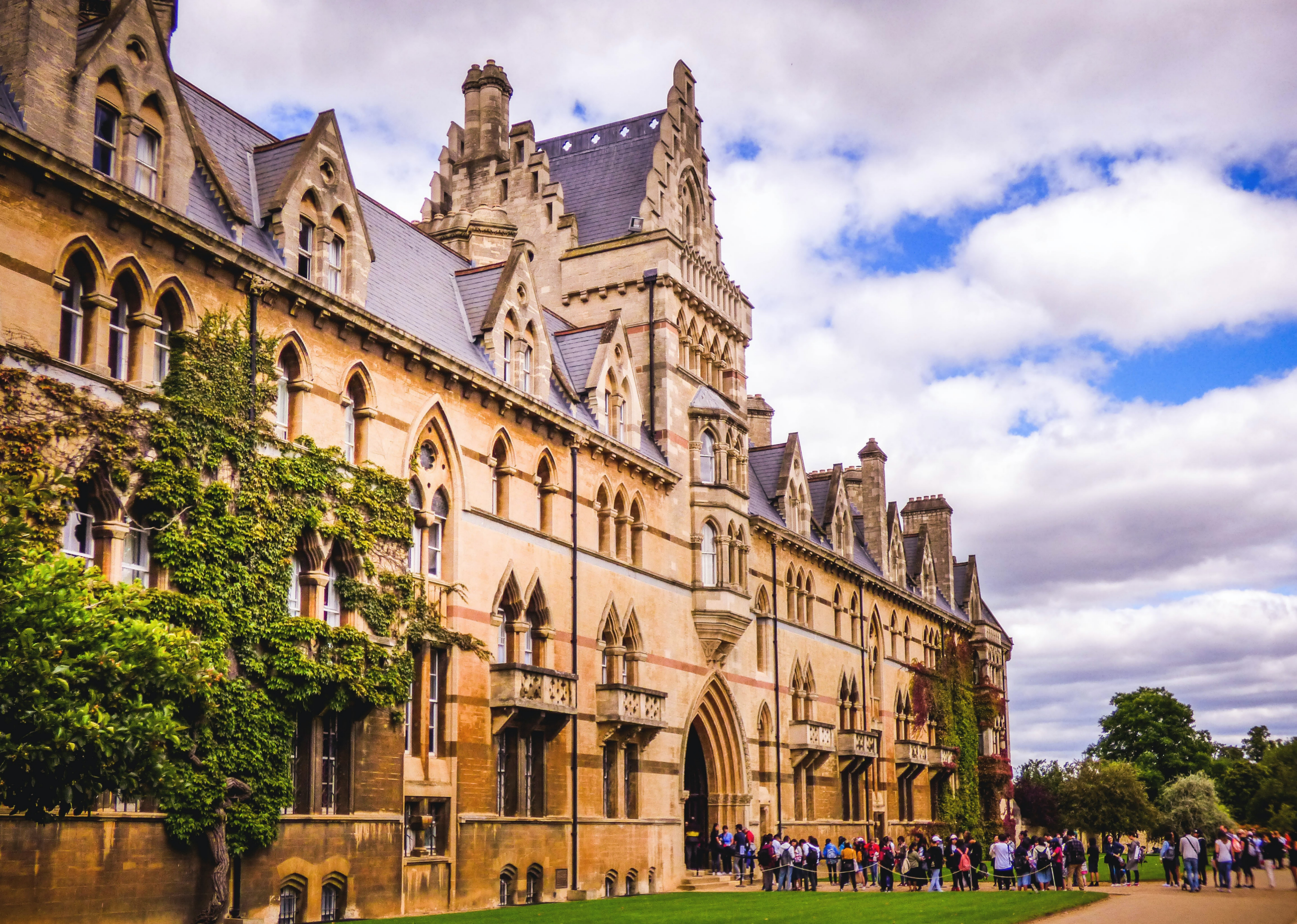 Module 4 - Neurology
Brain
Part 2 - Learning Objectives
Demonstrate
How to examine cranial nerves II, III, IV, V, VI
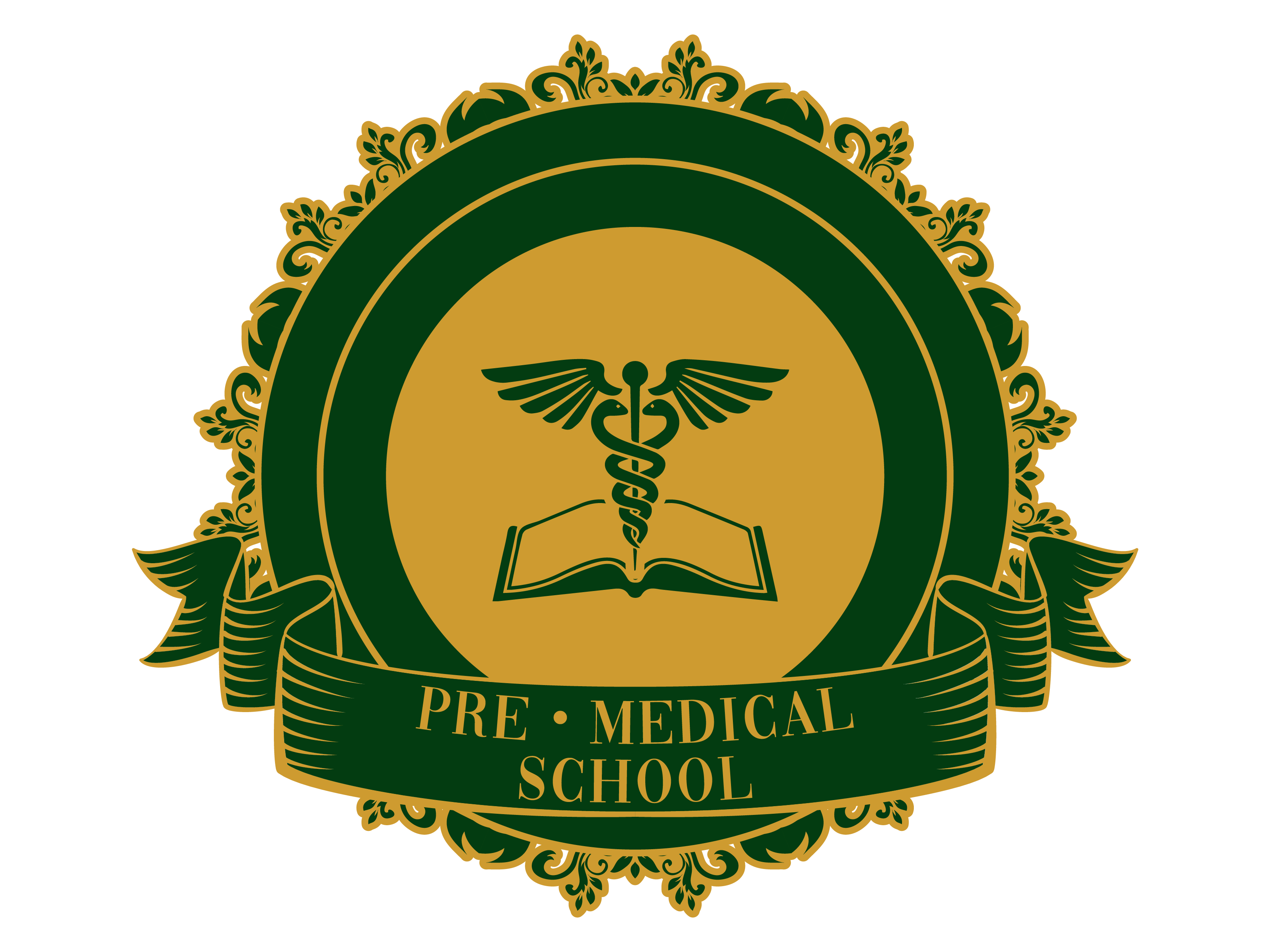 [Speaker Notes: 2 - optic
3 - oculomotor
4 - trochlear
5 - trigeminal
6 – abducens

Visual acuity
Snellen chart (don’t do this – just explain existence)
Visual fields (do this)

Accommodation to distance
Accommodation to light
- Direct constriction and relaxation of pupil
Indirect constriction and relaxation of pupils

Movement of eyes
Nystagmus
Diplopia

Facial sensation
 -  Temporal branch
Maxillary branch
Mandibular branch

Muscles of mastication
Clench jaw
Open mouth]
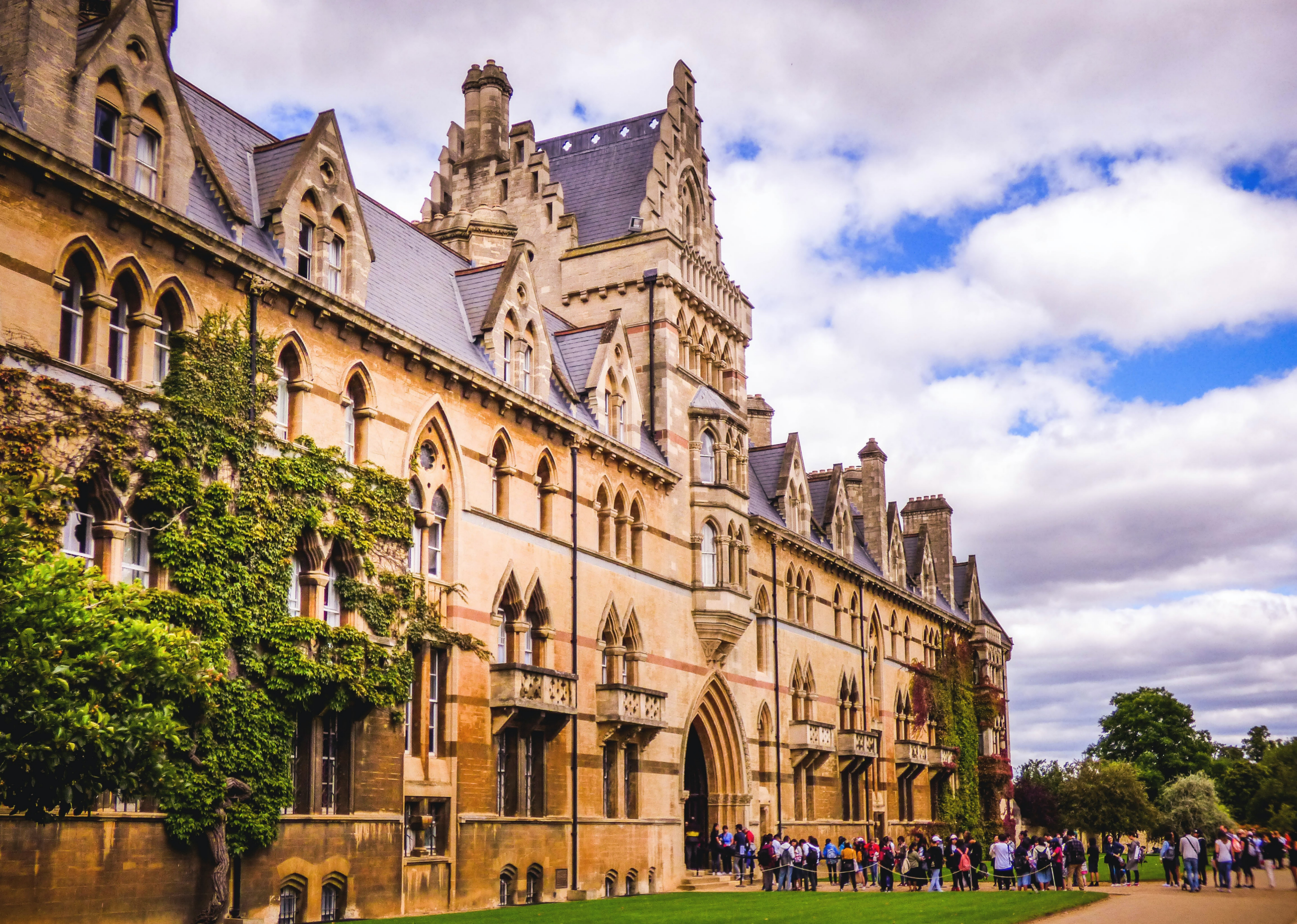 Module 4 - Neurology
Brain
Reflection
Damage to the brain can seriously impact the ability to carry out activities of daily living, causing the need for adaptions and support to perform simple tasks.  Can you see from the perspective of others and describe how you might imagine life after a disabling stroke?
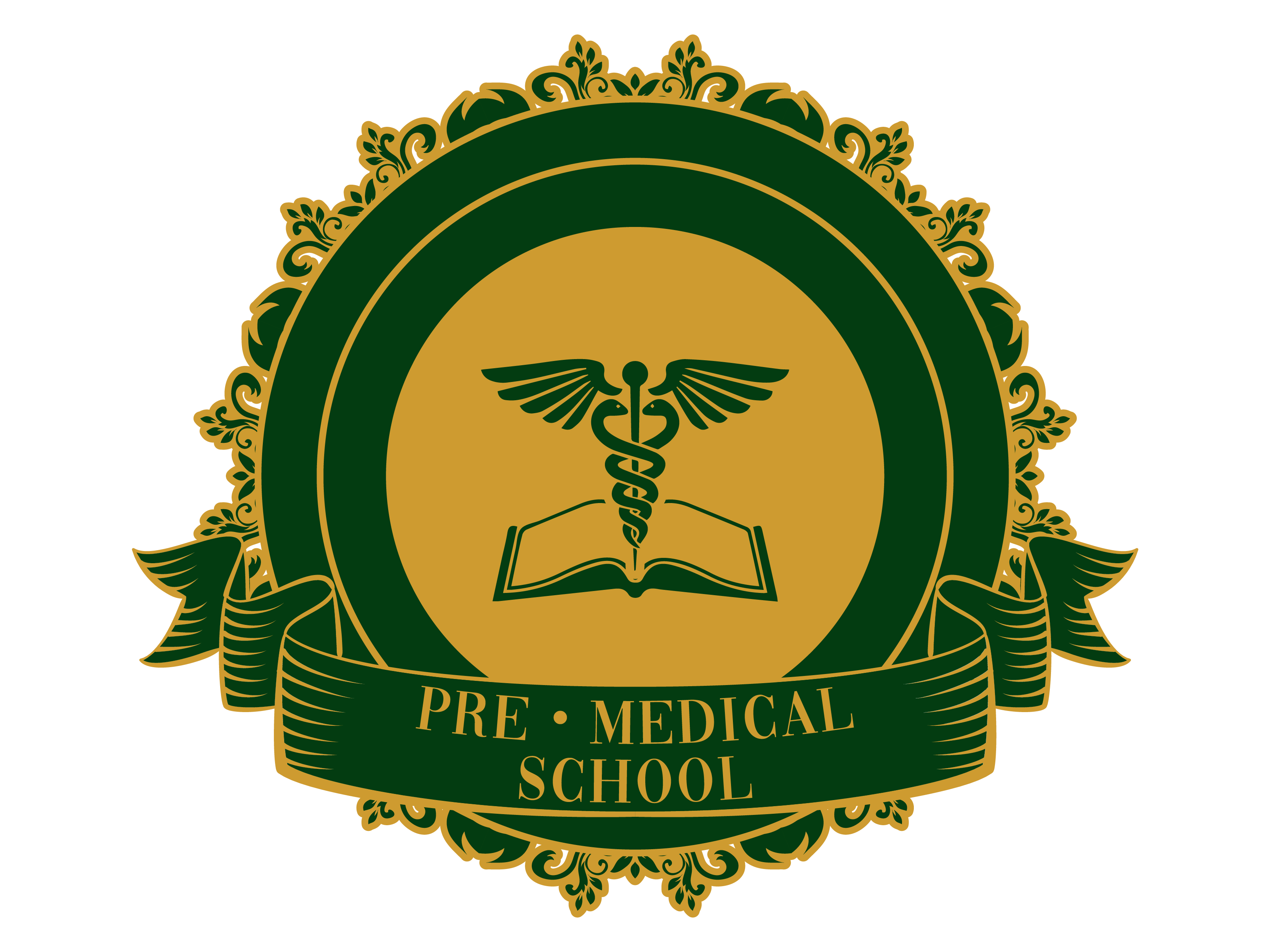